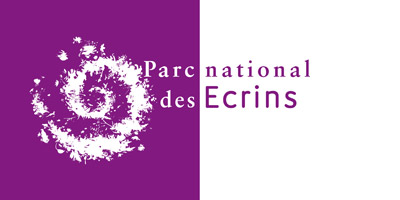 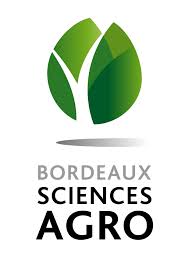 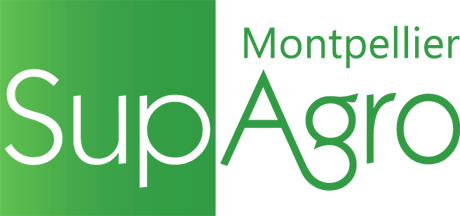 Valorisation des données de biodiversité d’une application naturaliste à travers le développement d’un module applicatif « Tableau de bord » et la détection automatique de données atypiques
Elsa GUILLEY
Pour l’obtention du diplôme d’ingénieur agronome
Maître de stage : Camille MONCHICOURT
Parc national des Ecrins
Tuteur école : Léo PICHON
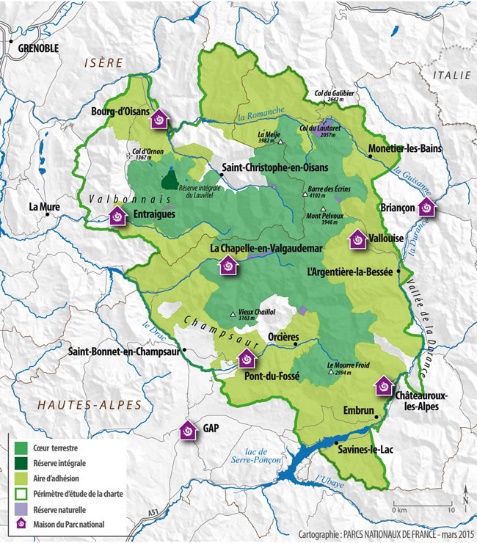 Le Parc national des Ecrins
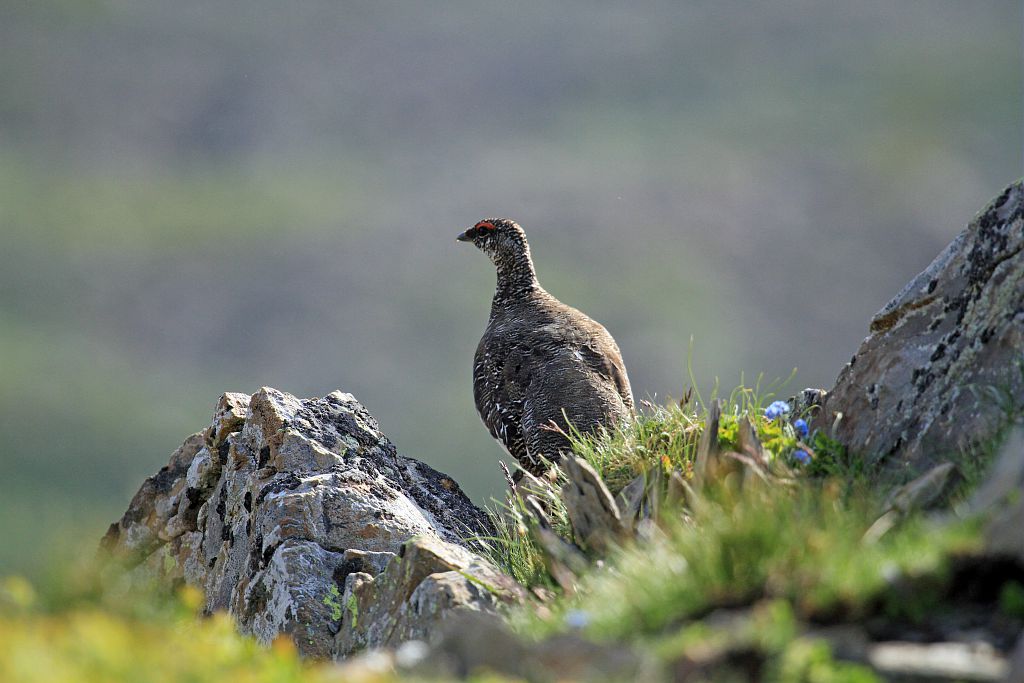 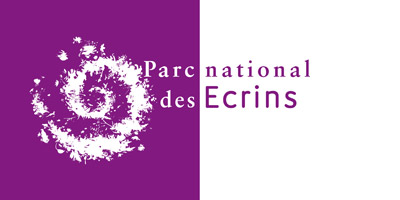 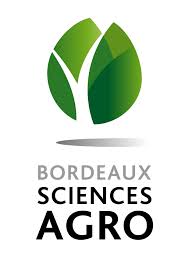 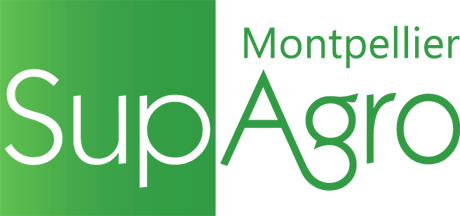 Valorisation des données de biodiversité d’une application naturaliste à travers le développement d’un module applicatif « Tableau de bord » et la détection automatique de données atypiques
Elsa GUILLEY
Pour l’obtention du diplôme d’ingénieur agronome
Maître de stage : Camille MONCHICOURT
Parc national des Ecrins
Tuteur école : Léo PICHON
1
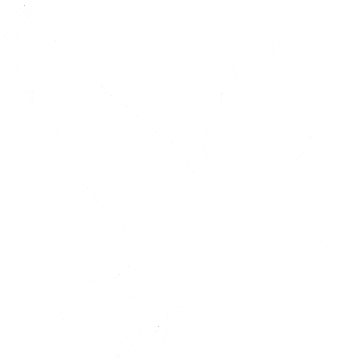 1
Contexte du projet
2
Organisation de la mission
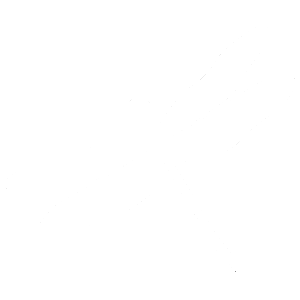 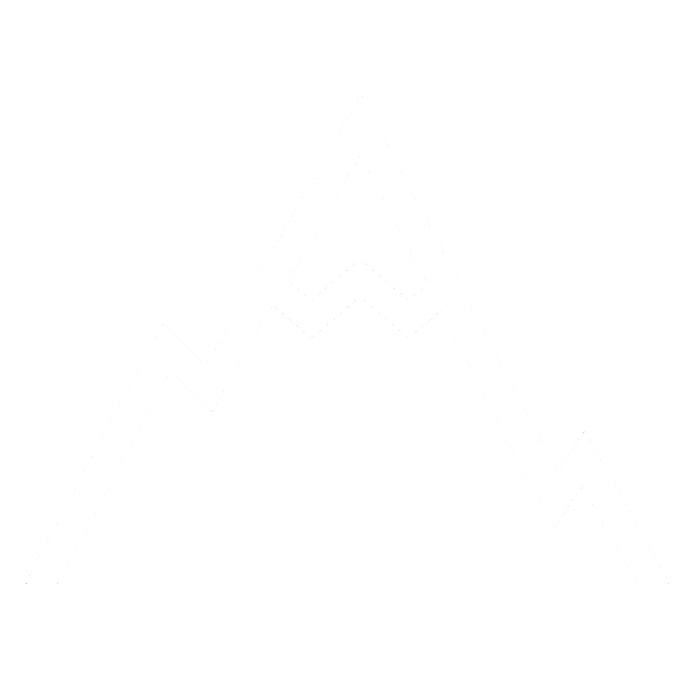 3
Travail réalisé
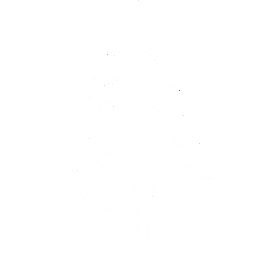 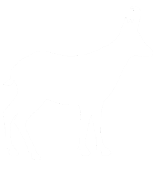 4
Bilan et perspectives
2
Gestion des données de biodiversité :
entre innovations informatiques, 
diffusion des informations et diversification des protocoles scientifiques
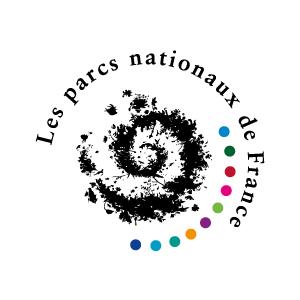 Contexte
Mission
Résultats
Conclusion
3
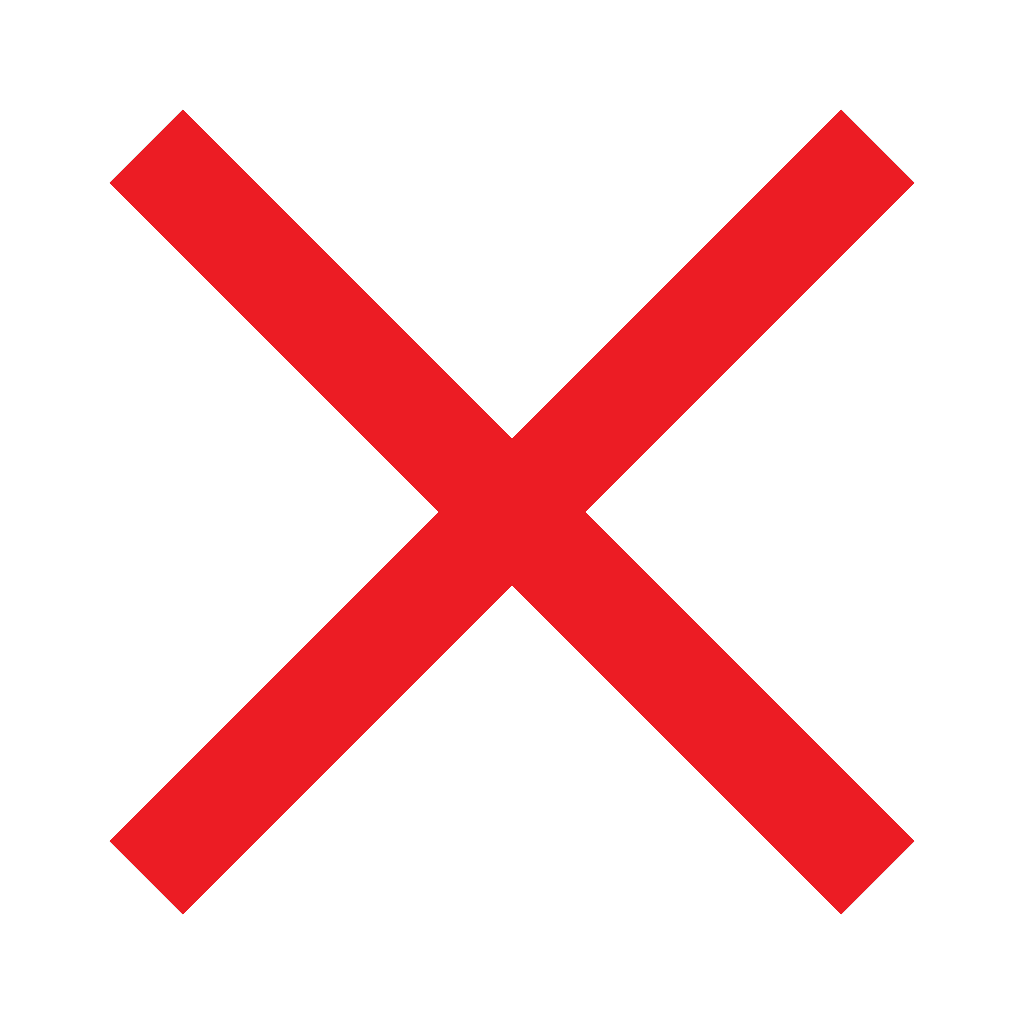 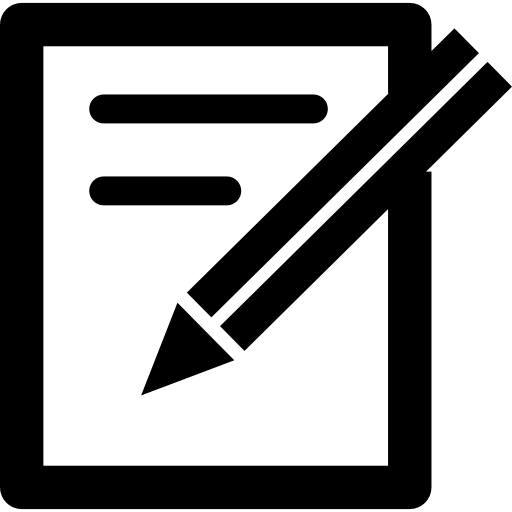 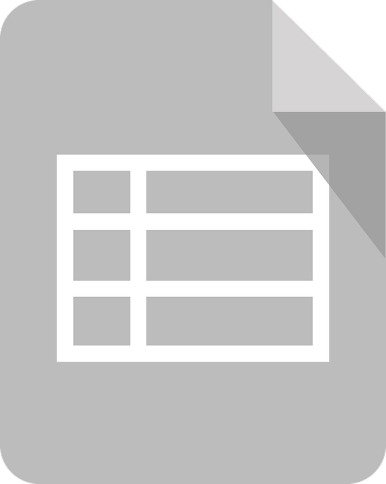 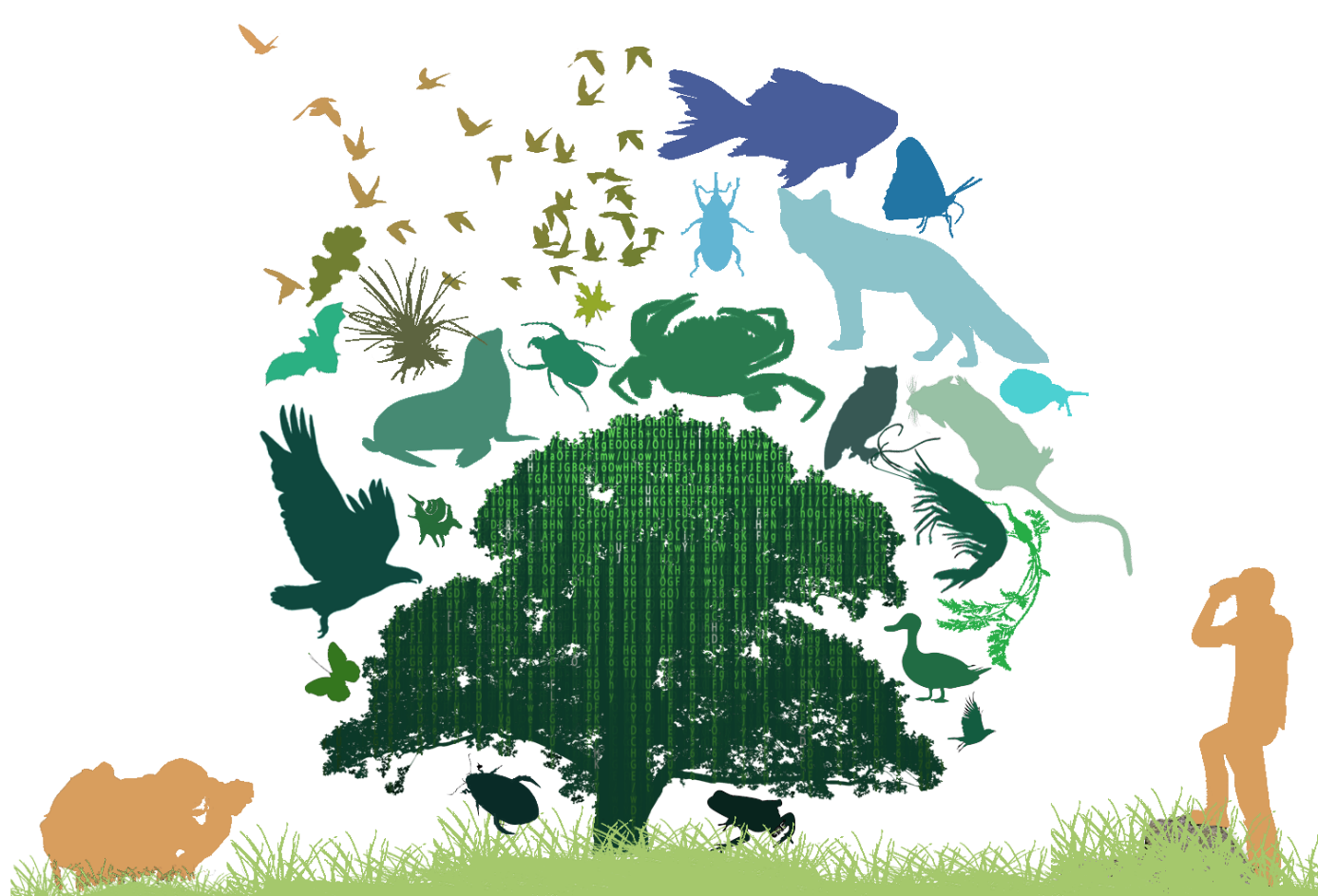 3
2
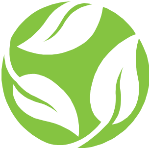 1
Arrivée de nouvelles technologies
Diffusion des données
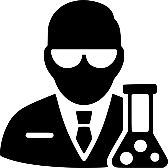 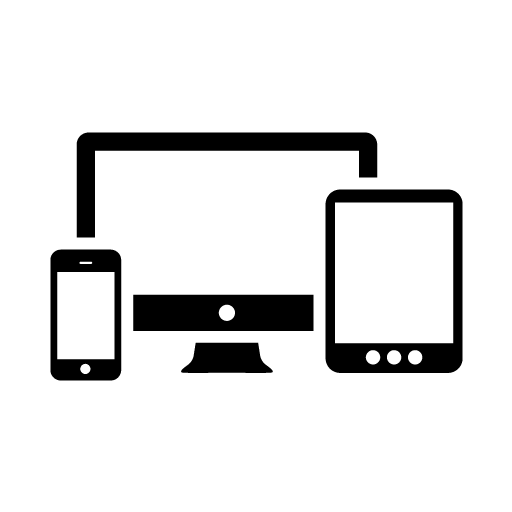 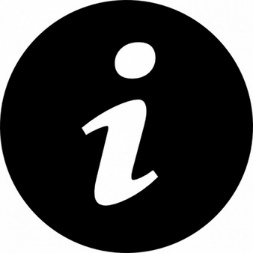 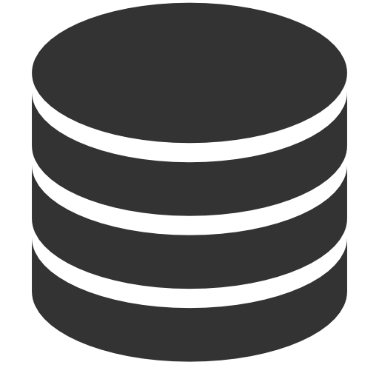 DATA
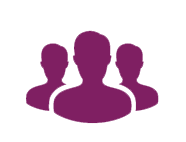 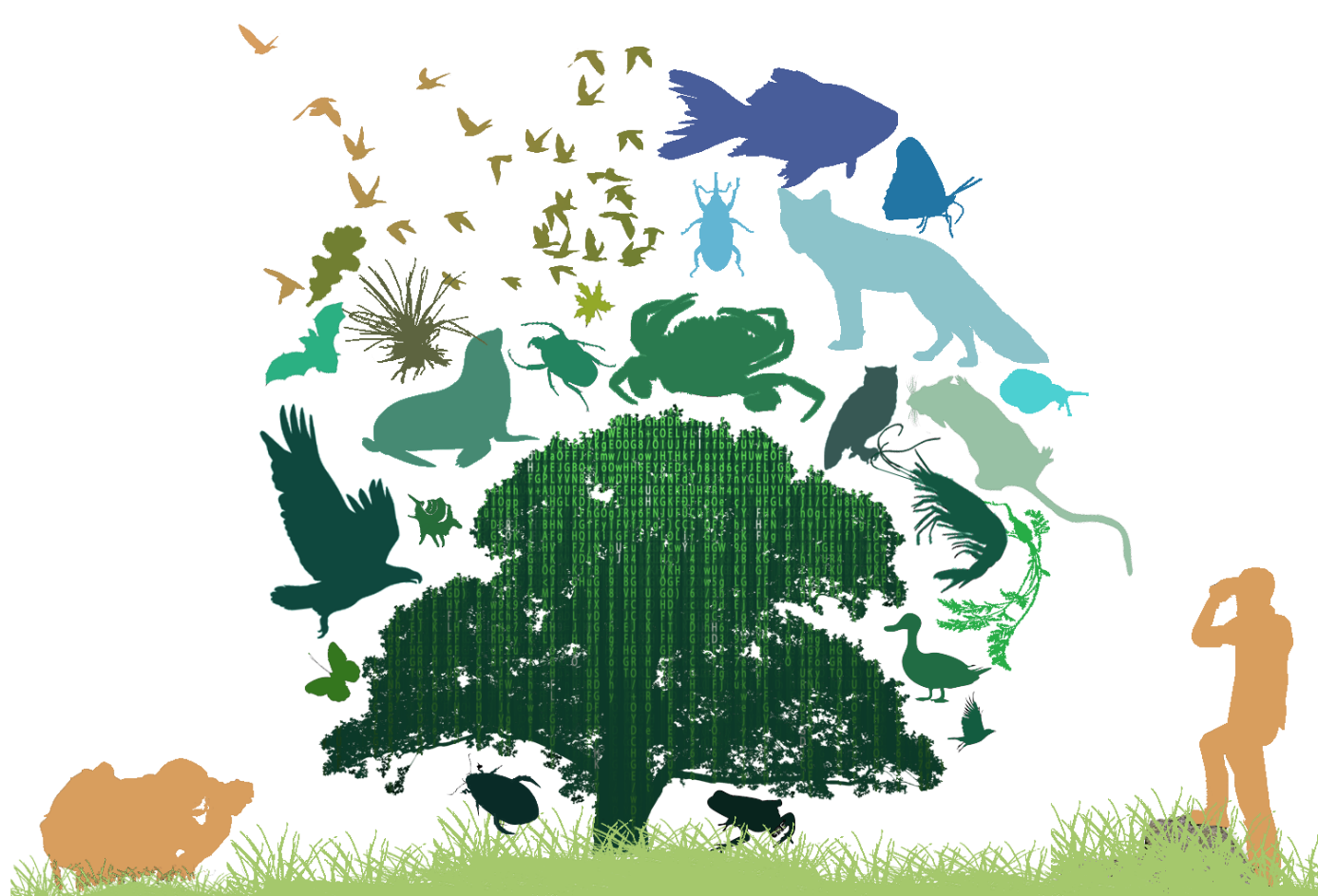 3
Diversification et spécialisation des protocoles de suivi
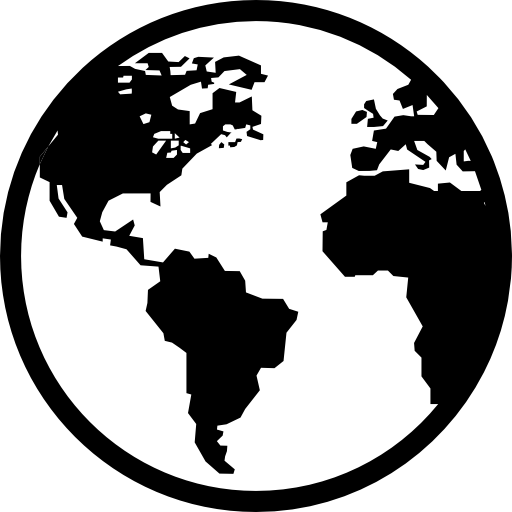 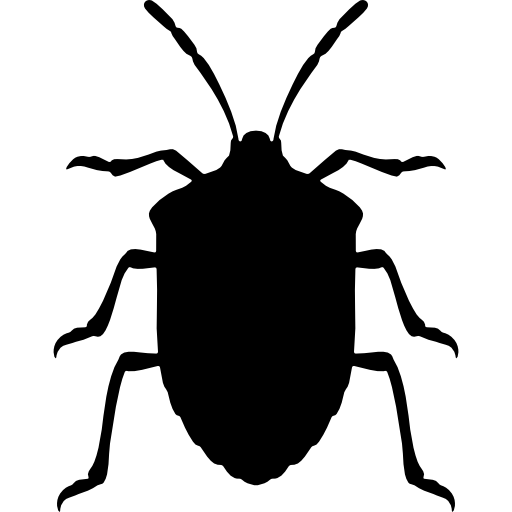 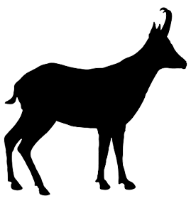 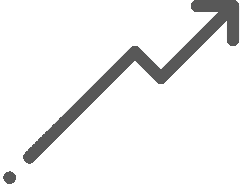 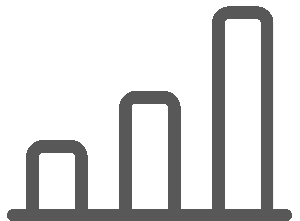 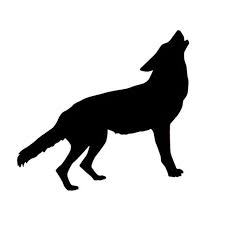 4
Un système d’information biodiversité :
GeoNature
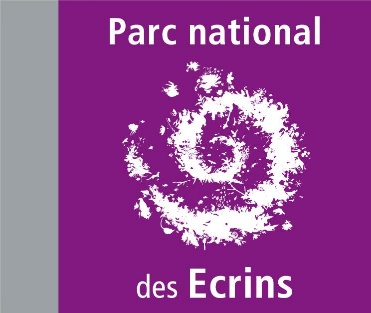 Contexte
Mission
Résultats
Conclusion
5
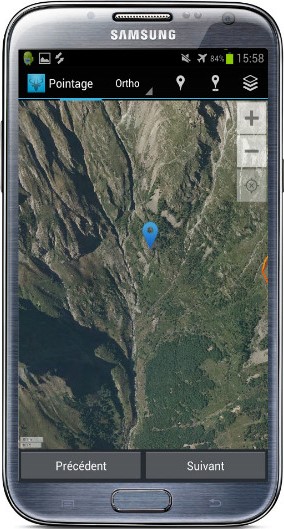 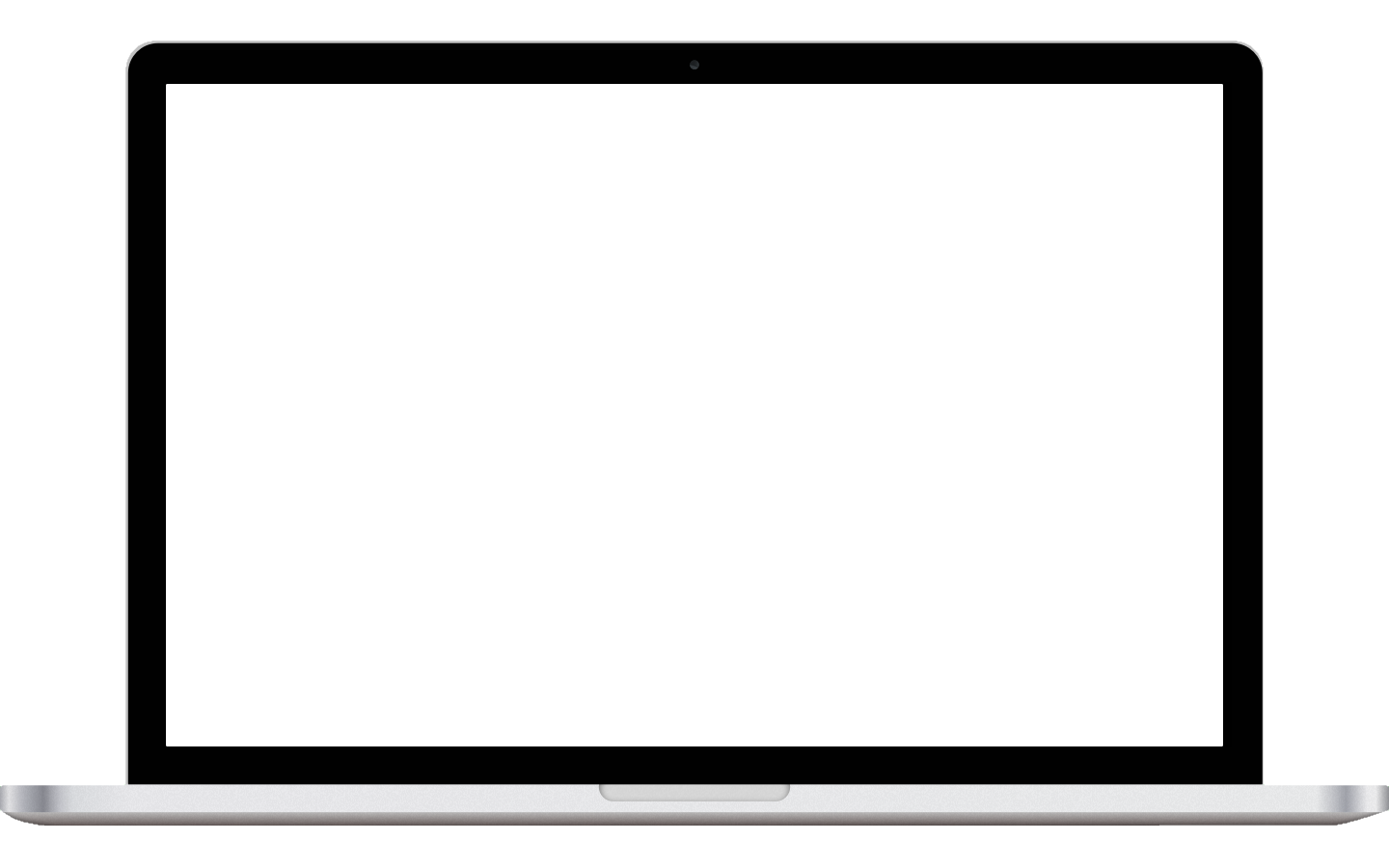 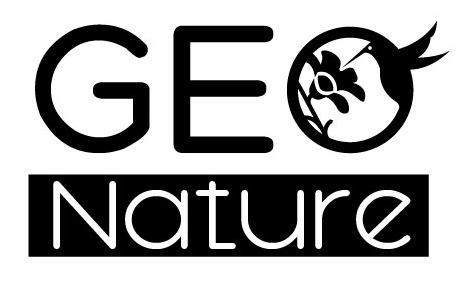 Contexte
Mission
Résultats
Conclusion
6
UsersHub
TaxHub
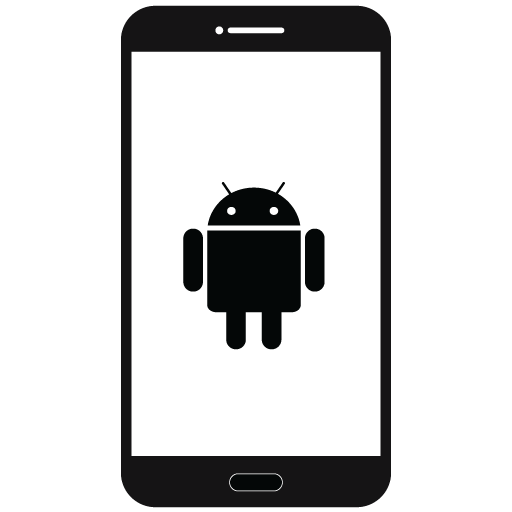 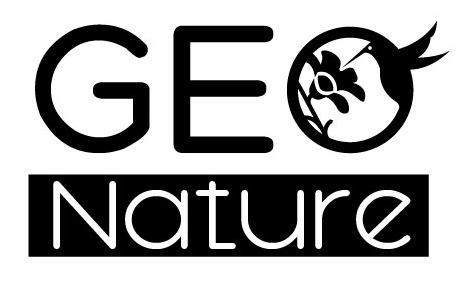 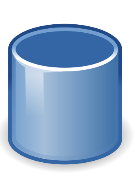 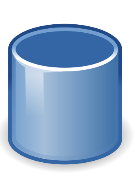 GeoNature mobile
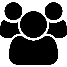 INPN
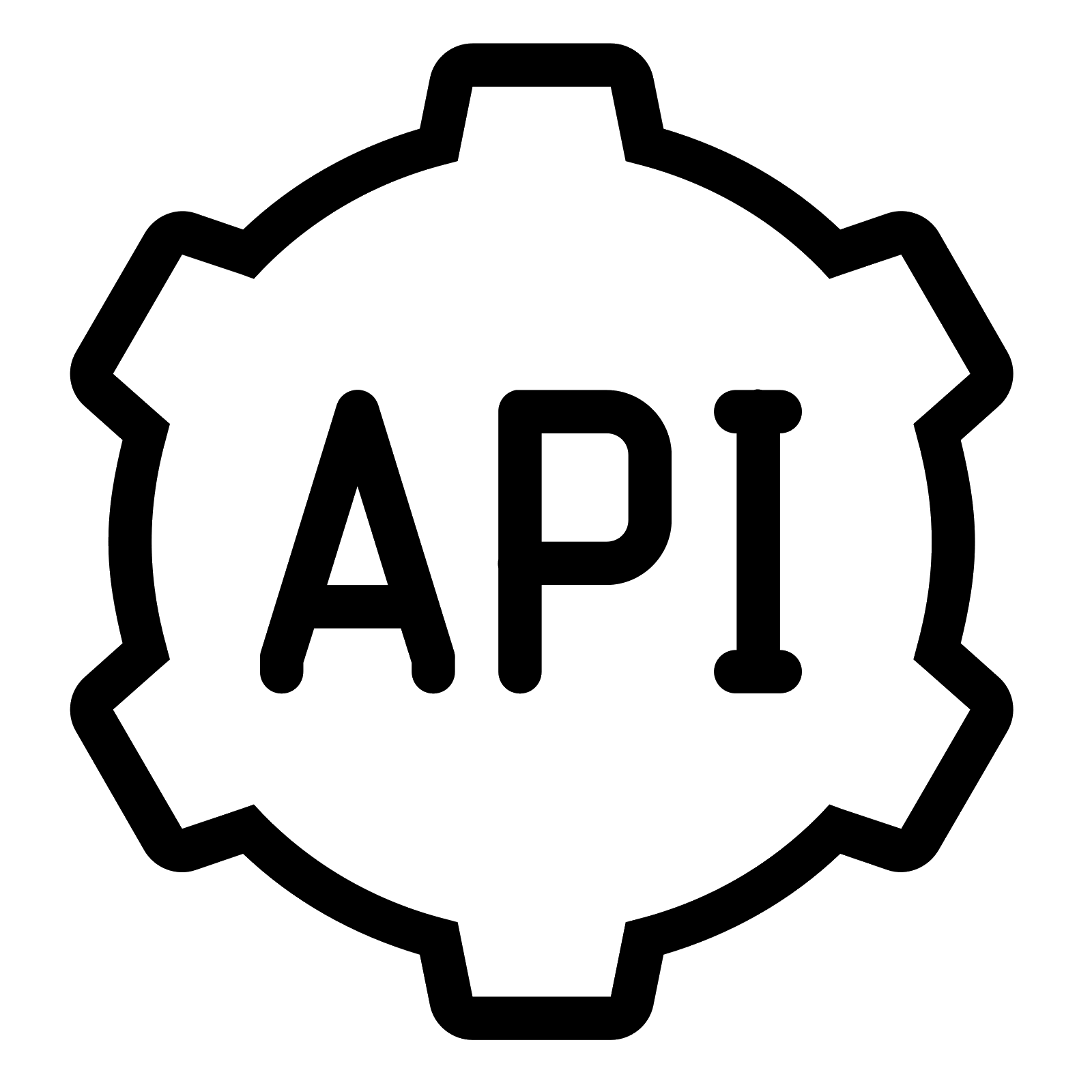 Un système d’information complet pour la gestion des données faune et flore
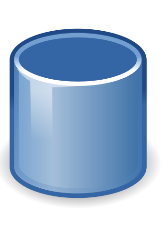 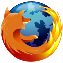 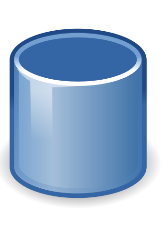 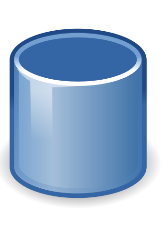 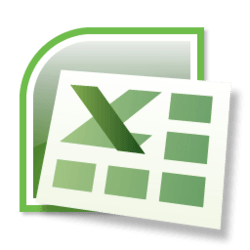 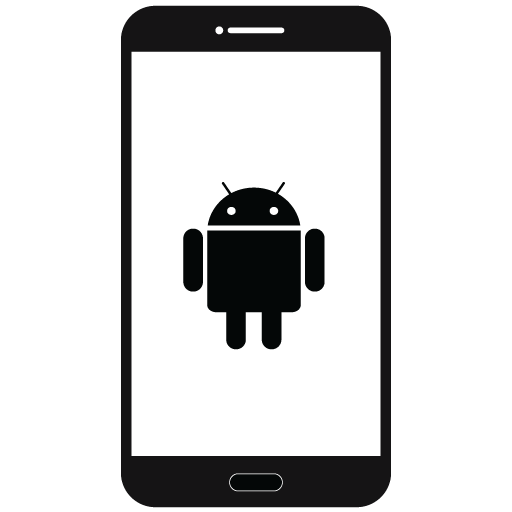 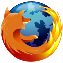 Flore station
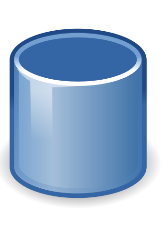 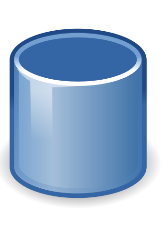 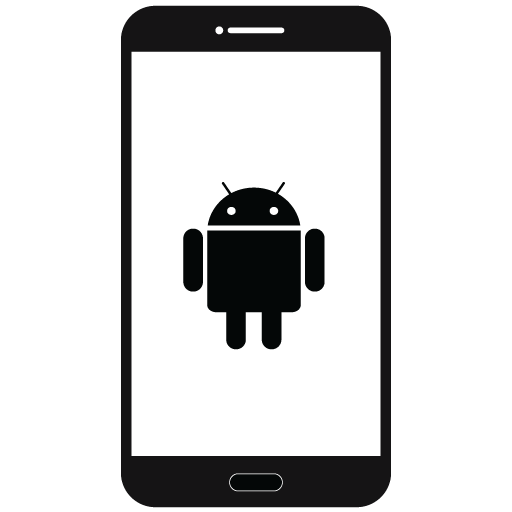 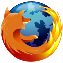 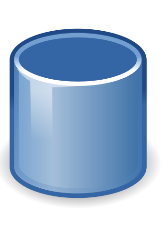 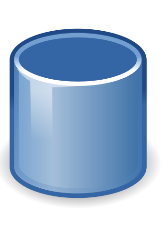 Grands prédateurs
Flore prioritaire
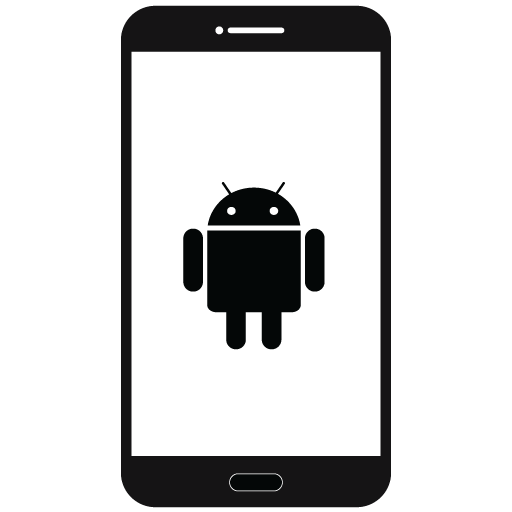 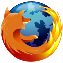 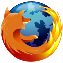 Lièvre variable
Suivi habitats
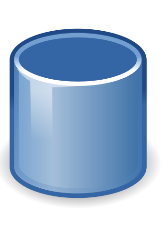 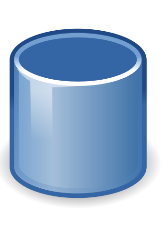 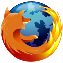 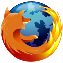 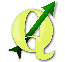 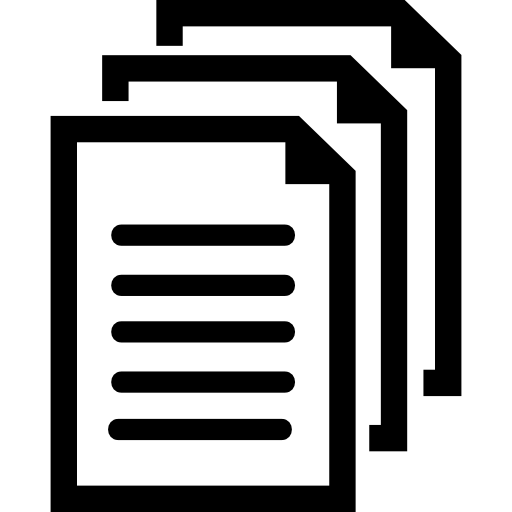 Mortalité faune
SICEN
(ObsOcc)
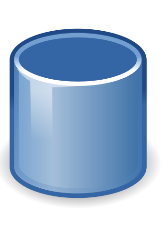 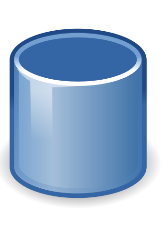 Suivi aigle royal
Flore bryophytes
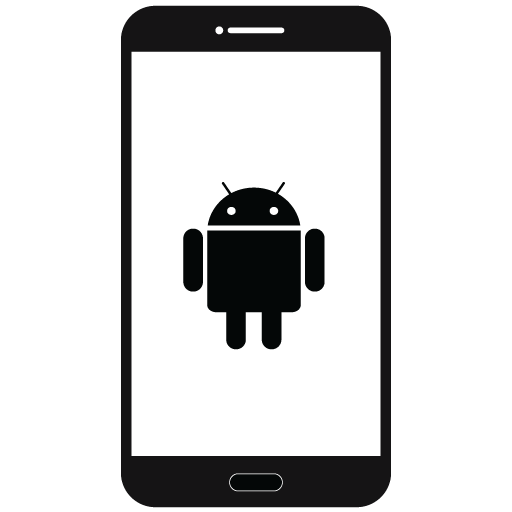 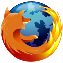 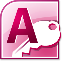 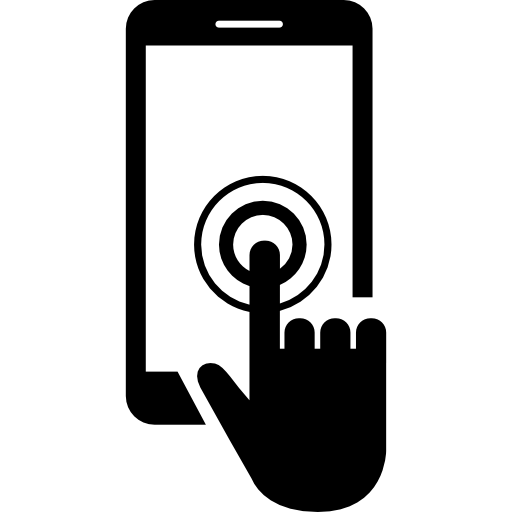 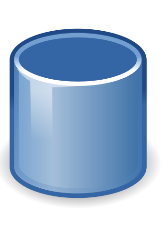 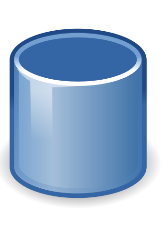 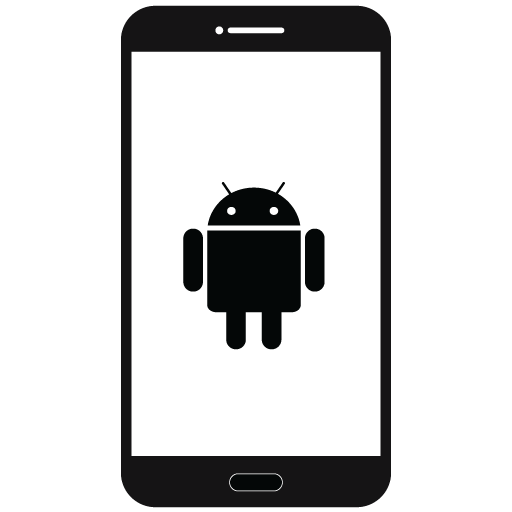 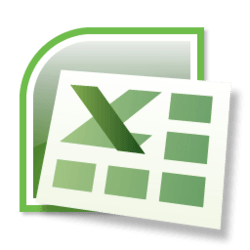 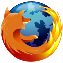 Suivi chiroptères
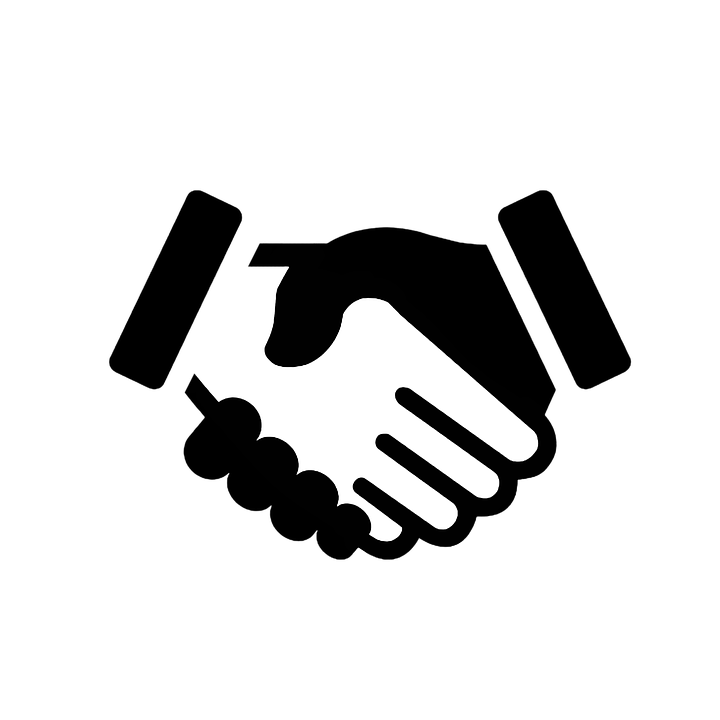 OccTax
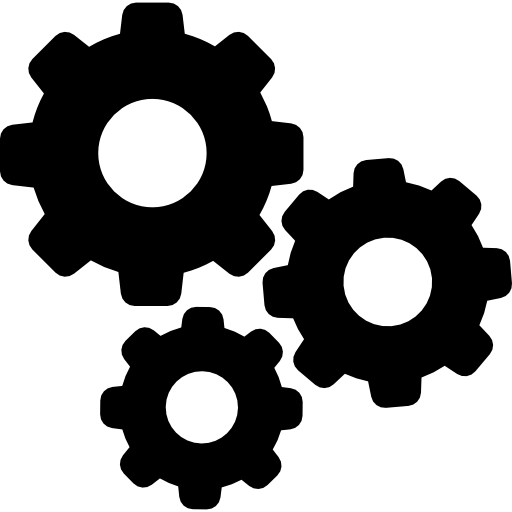 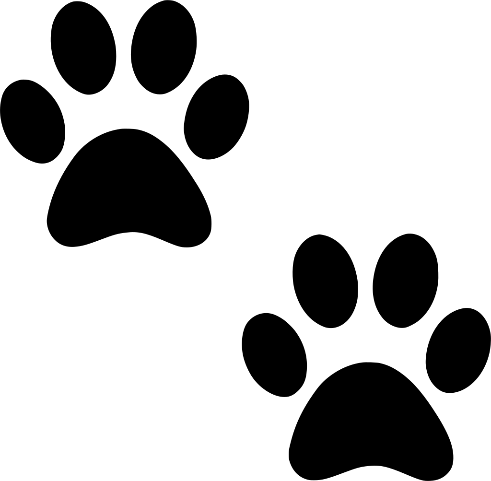 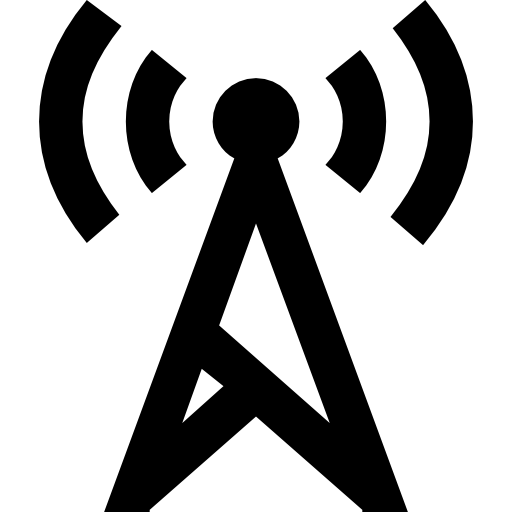 Partenaires
Contact faune
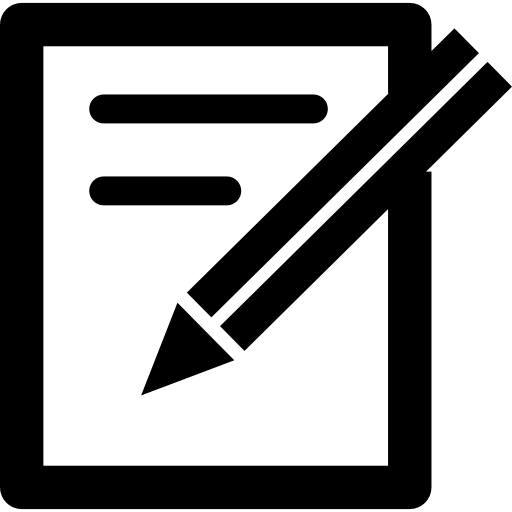 CBNA, LPO…
▪ Observateur
▪ Espèce
▪ Lieu
▪ Date
▪ Protocole utilisé
Triggers
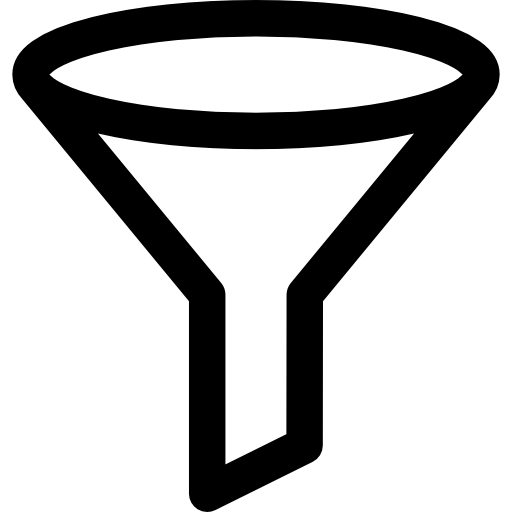 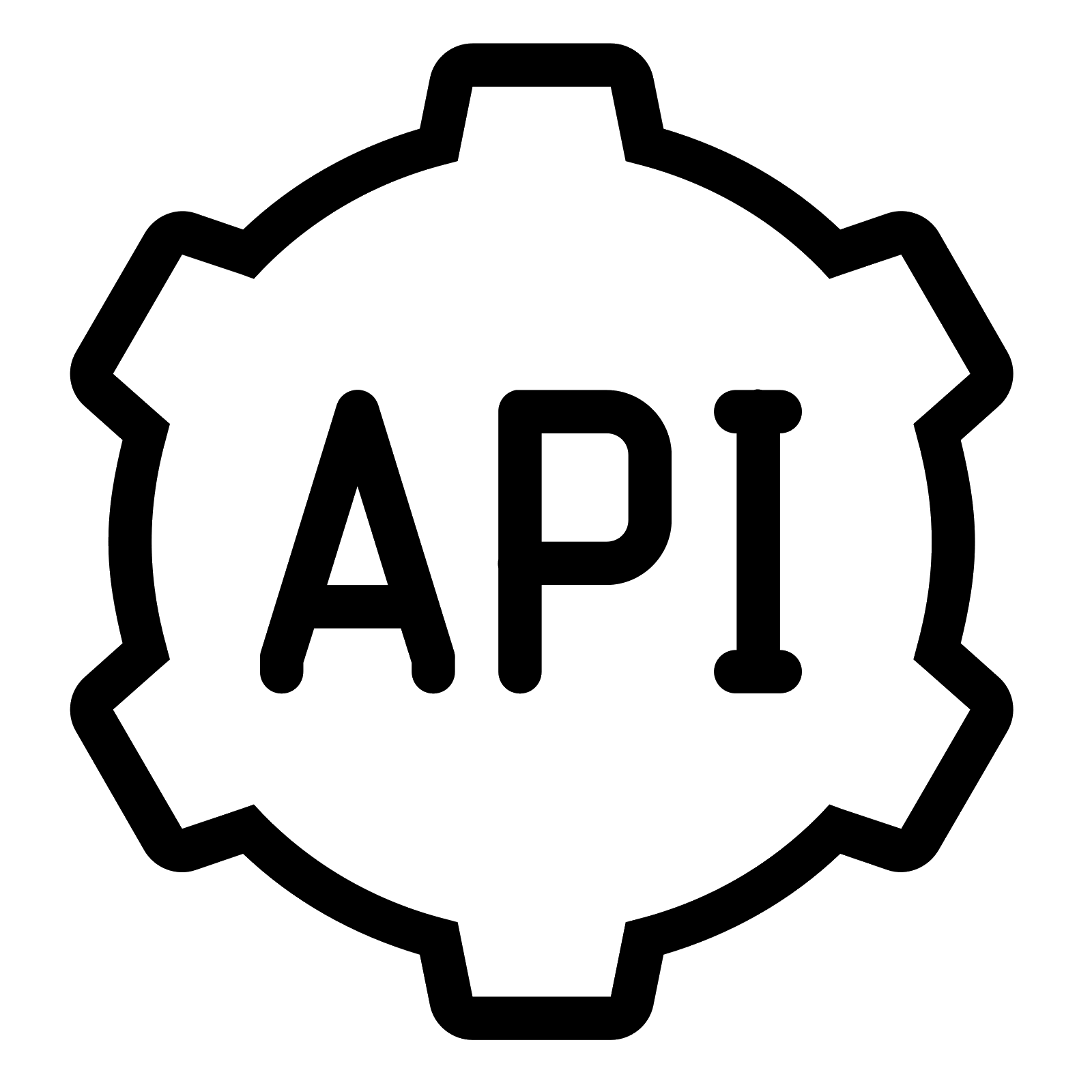 Triggers
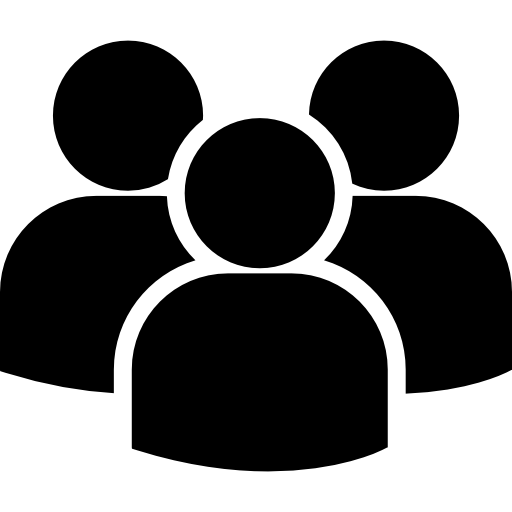 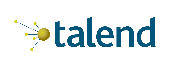 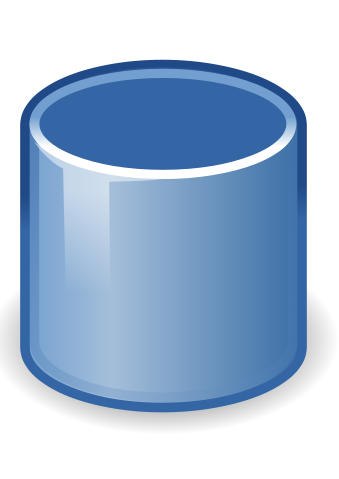 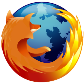 Synthèse
Qui a vu quoi, où, quand et comment
GeoNature
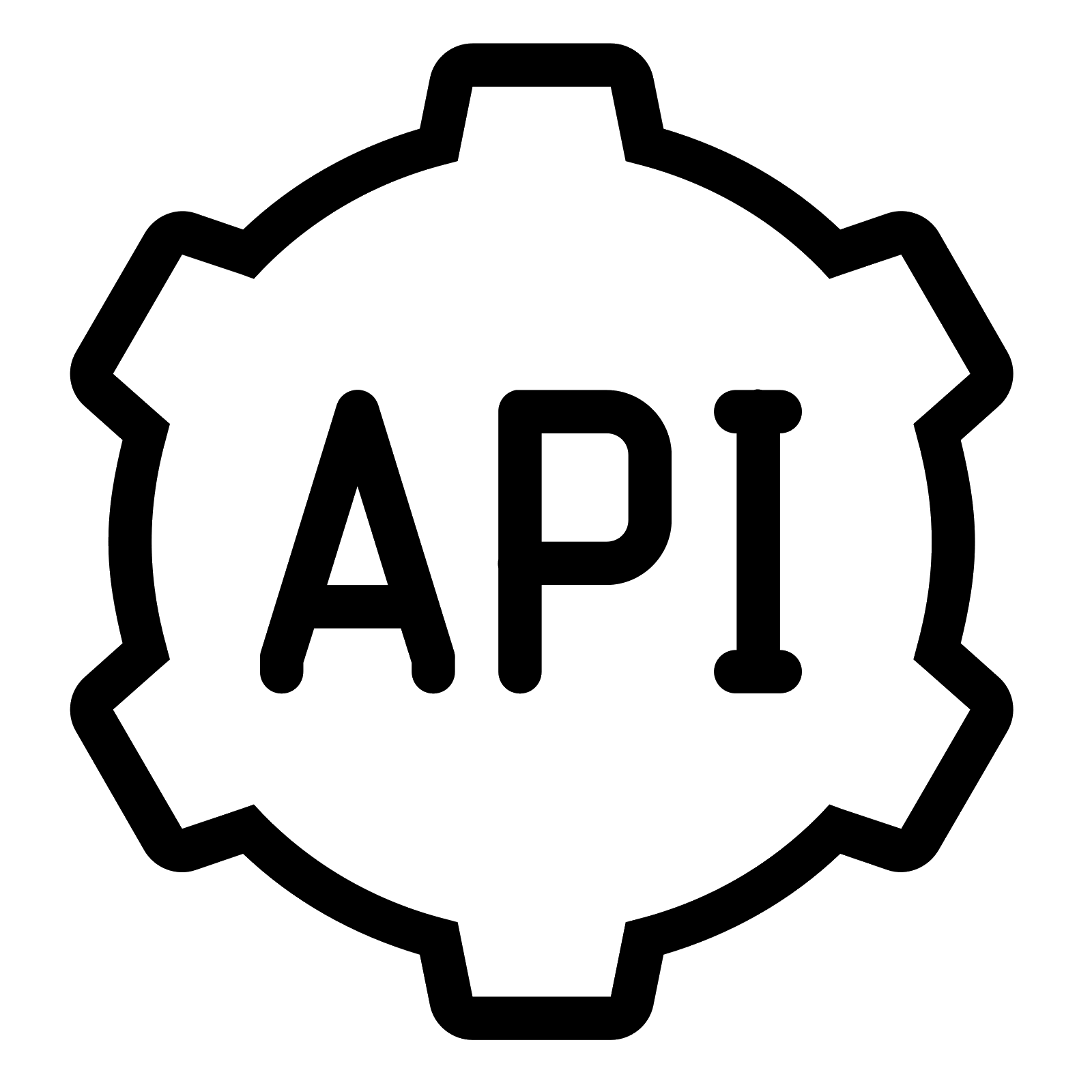 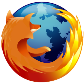 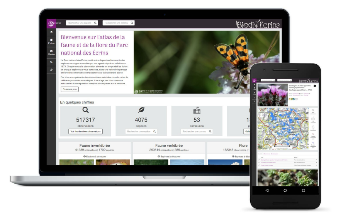 Partenaires
LPO
SINP régional (SILENE PACA)
INPN
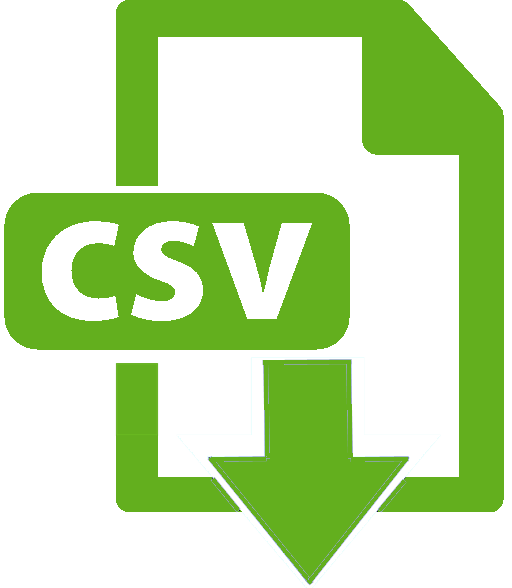 GeoNature Atlas
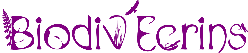 7
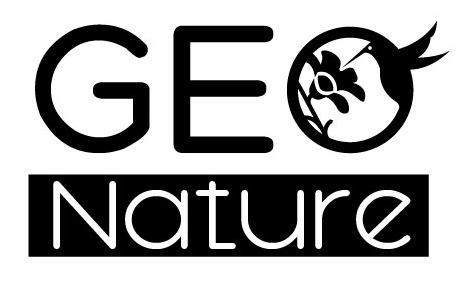 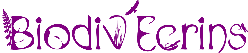 SINP REGIONAL
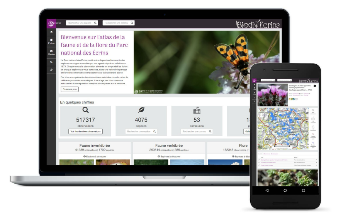 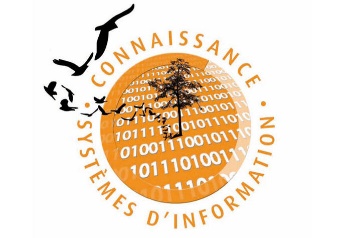 Grand public
SINP NATIONAL
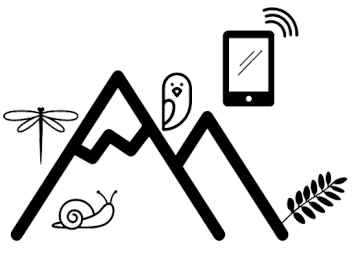 Partenaires locaux
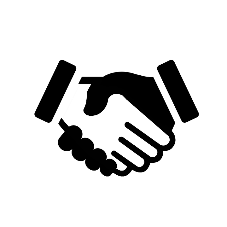 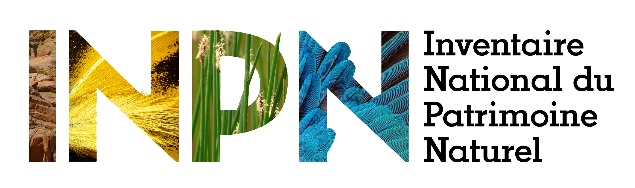 8
1
Données provenant de protocoles et sources variés
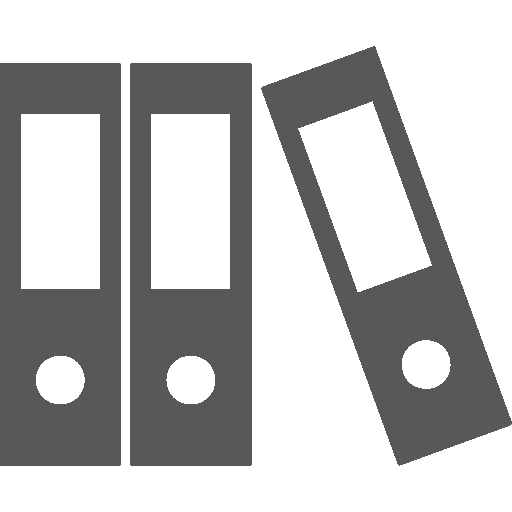 Volumes conséquents d’informations hétérogènes
2
Diffusion nécessitant des données fiables
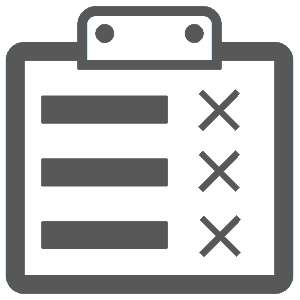 Données validées par défaut
Contexte
Mission
Résultats
Conclusion
9
Comment synthétiser les données brutes hétérogènes de l'application naturaliste GeoNature et optimiser leur valorisation pour répondre aux besoins de l’ensemble des utilisateurs, tout en conservant l’aspect générique de l’outil ?
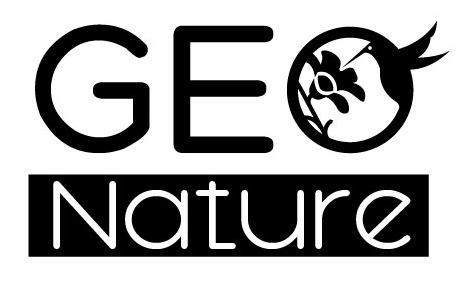 Contexte
Mission
Résultats
Conclusion
10
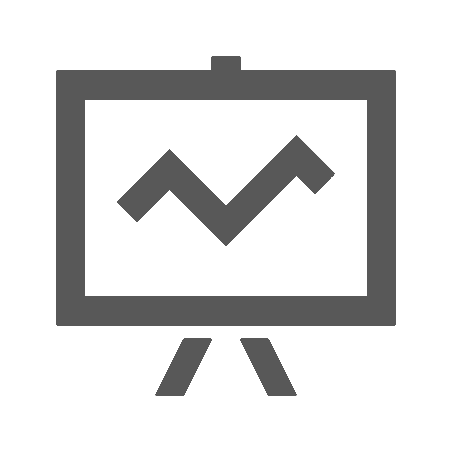 Module GeoNature « Tableau de bord »
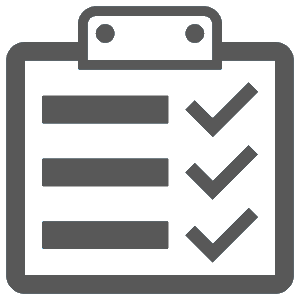 Détection automatique de données atypiques
Contexte
Mission
Résultats
Conclusion
11
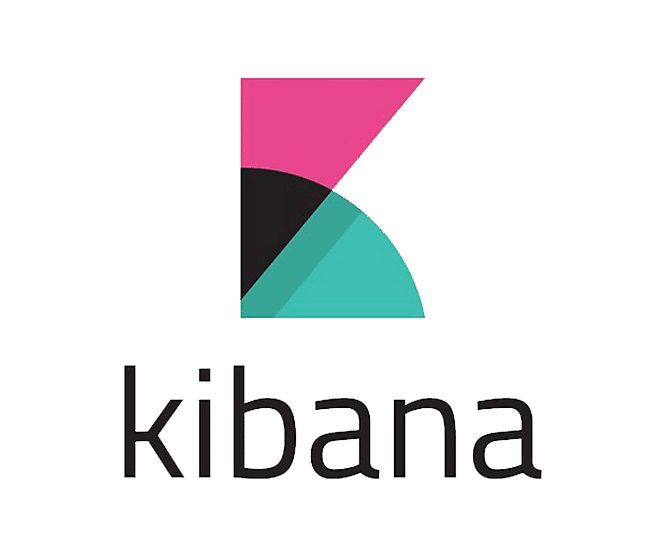 2019
Août
Mars
Mai
Juin
Juillet
Septembre
Avril
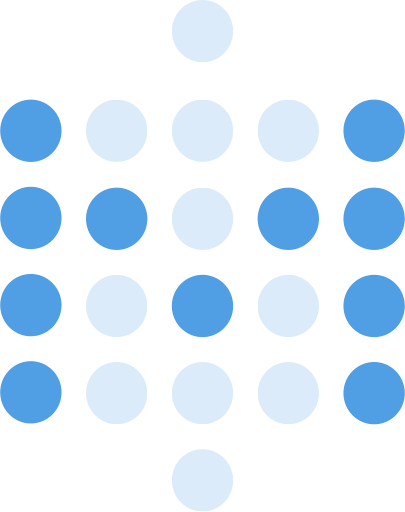 Développement d'un module GeoNature "Tableau de bord"
3/20/2019 - 7/31/2019
Elaboration d'un système automatique de détection de données atypiques
8/1/2019 - 9/17/2019
1
3
Analyse des besoins
2
Mise en œuvre technique
Metabase
.
Développement en interne d’un module GeoNature.
4 types d’utilisateurs
Analyse de l’existant
134 jours
Un module de reporting de données flexible et interactif
Documentation et test de solutions existantes pouvant répondre aux besoins : Kibana et Metabase.
Mise en place de tests utilisateurs.
48 jours
Outils « clés en main » pour la création de tableaux de bord interactifs
Choix de la solution la plus adaptée aux besoins et au Parc.
Contexte
Mission
Résultats
Conclusion
12
Architecture technique de l’application
Back-end
Front-end
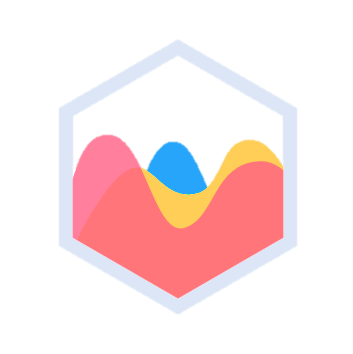 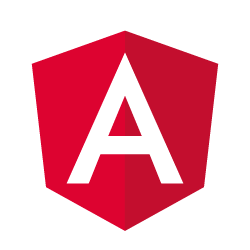 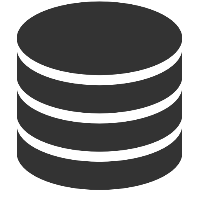 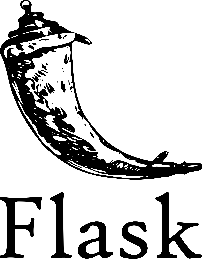 SQLAlchemy
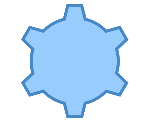 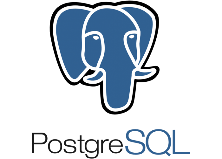 API
REST
Chart.js
Angular
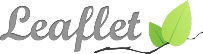 Contexte
Mission
Résultats
Conclusion
13
Développement en interne d’un module GeoNature « Tableau de bord » :
obtenir un état des lieux des connaissances à travers des graphiques et cartes interactives
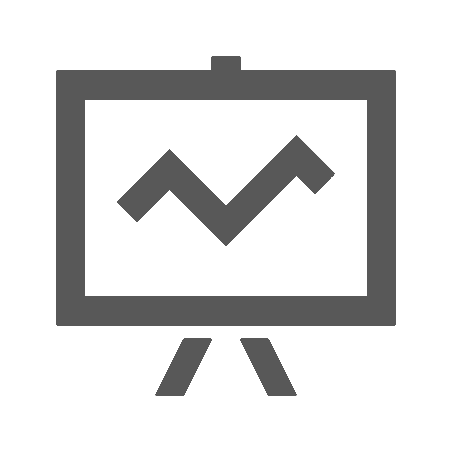 Contexte
Mission
Résultats
Conclusion
14
Optimisation des performances
Objectifs du module « Tableau de bord »
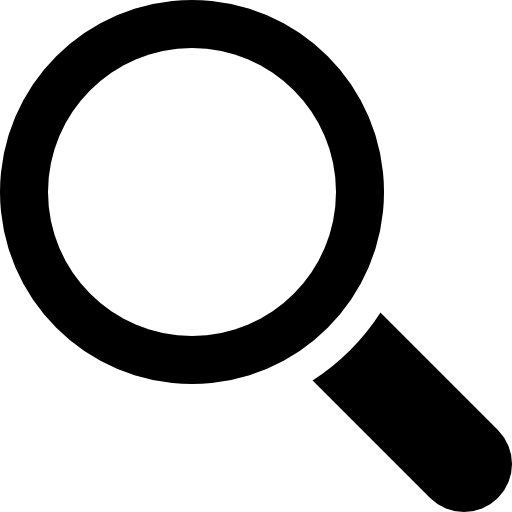 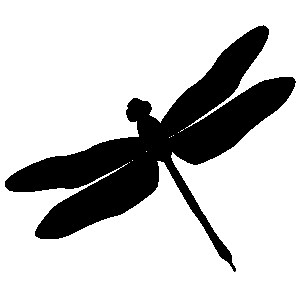 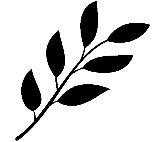 2000 - 2019
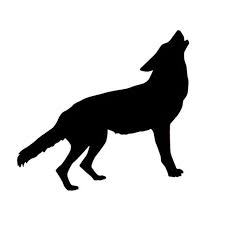 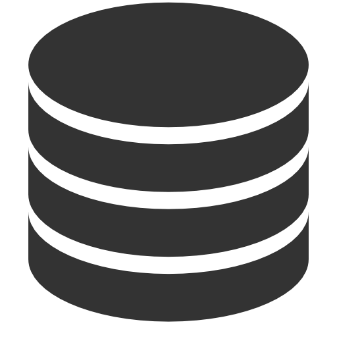 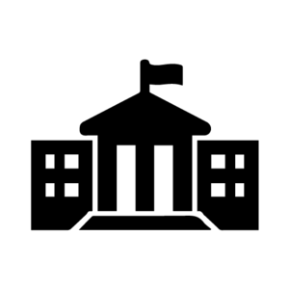 Front-end
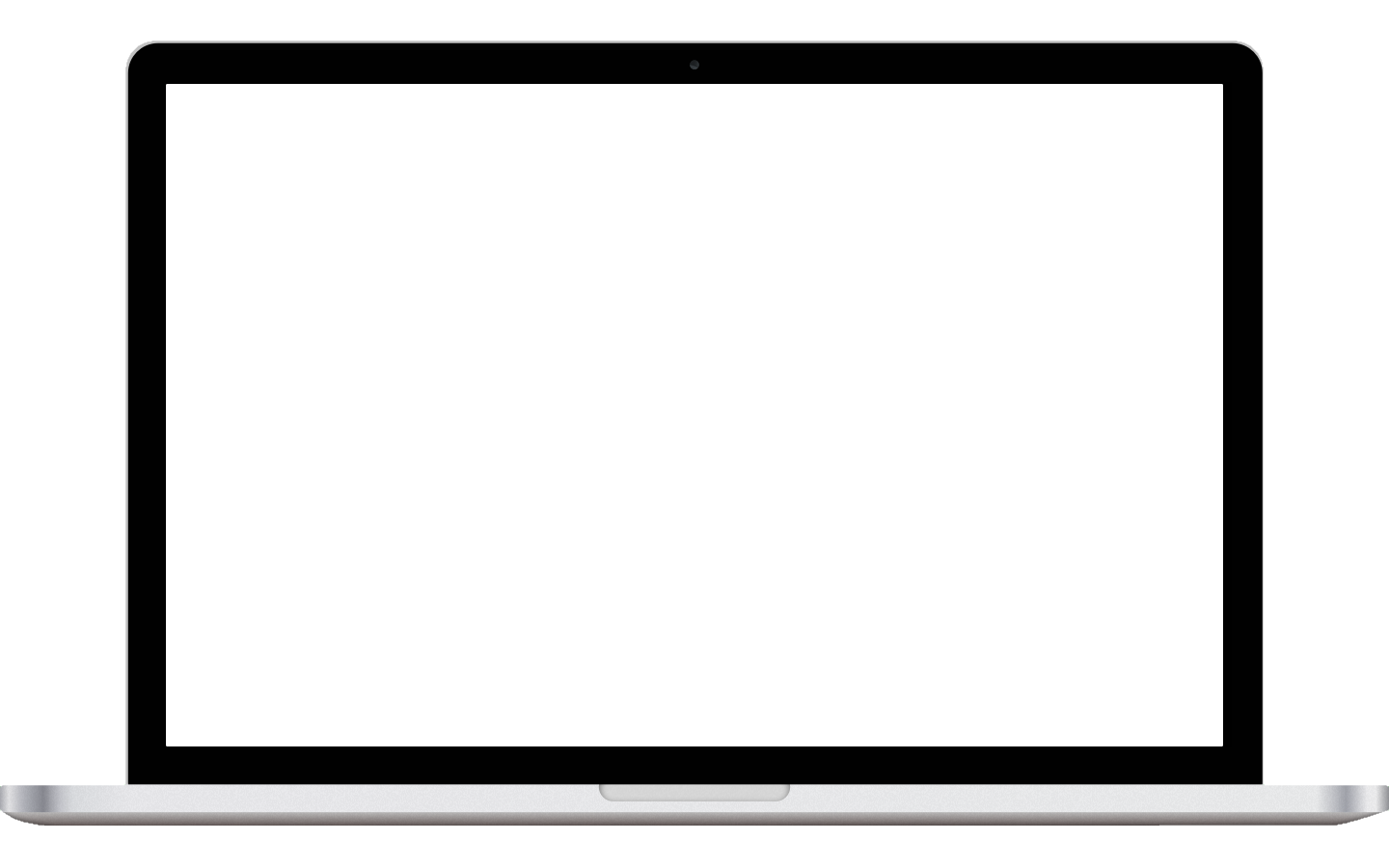 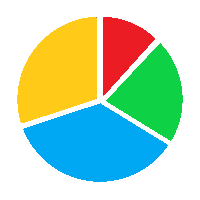 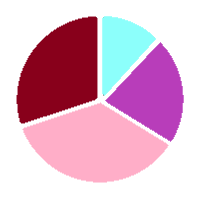 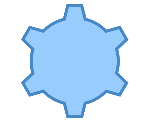 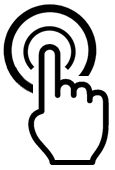 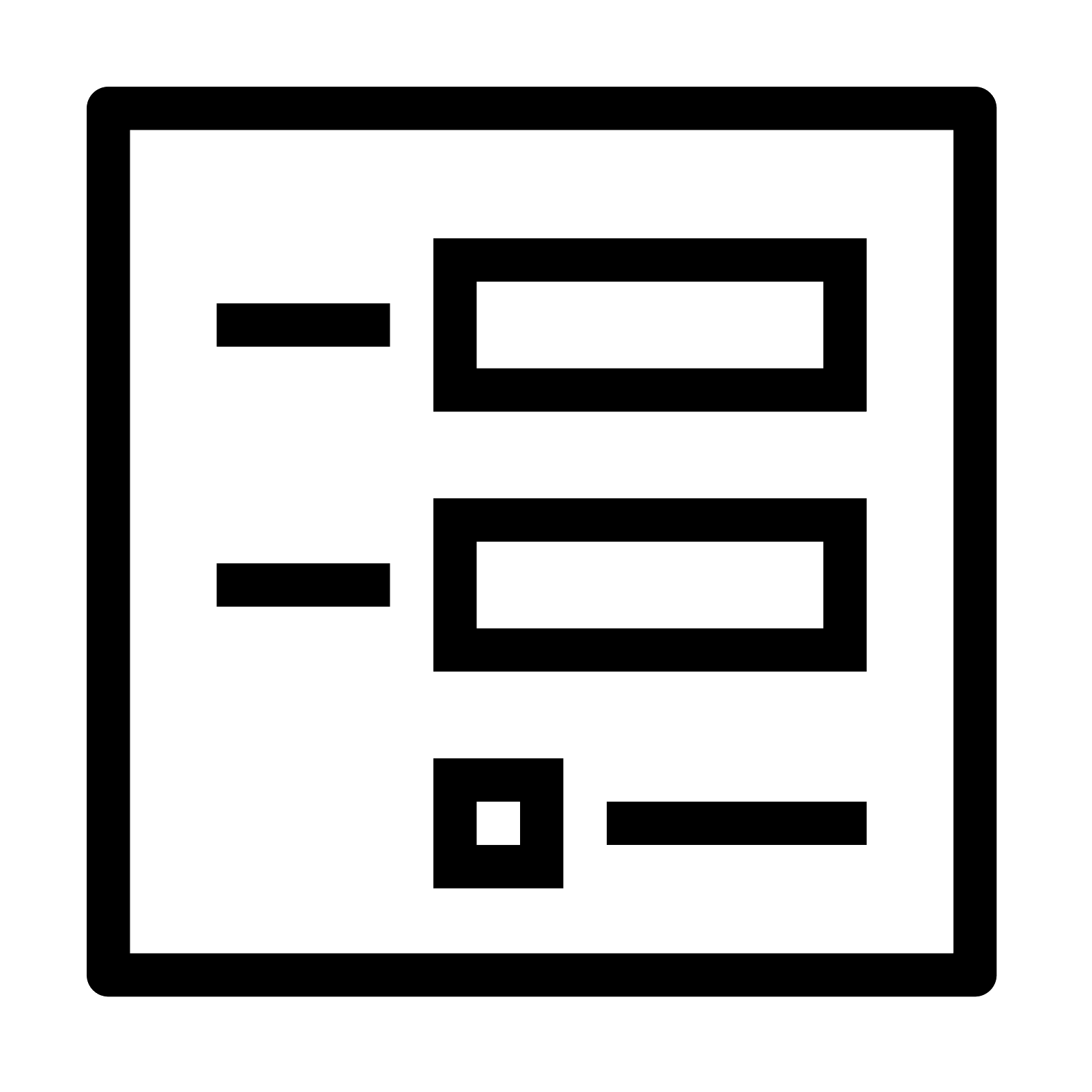 API
REST
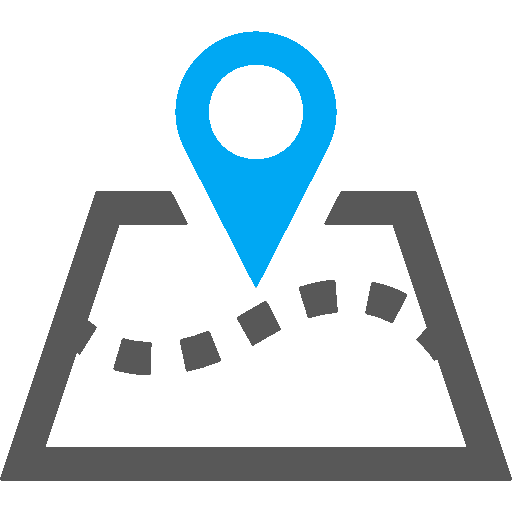 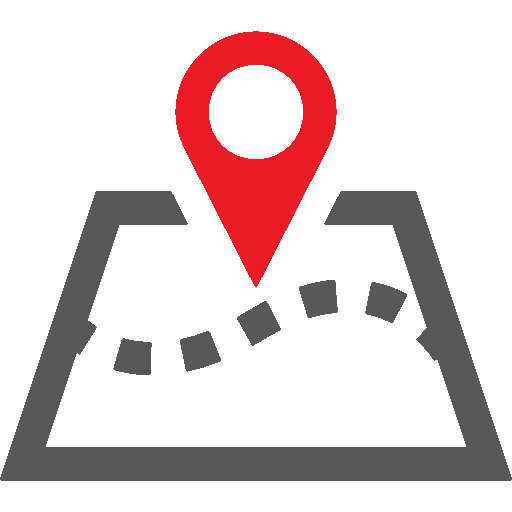 (Geo)JSON
/dashboard
Back-end
Contexte
Mission
Résultats
Conclusion
15
Optimisation des performances
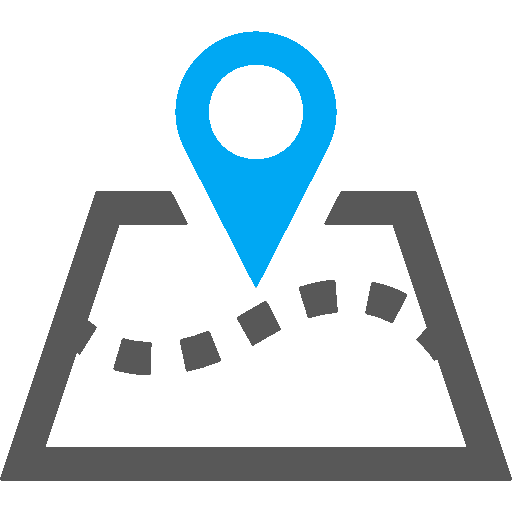 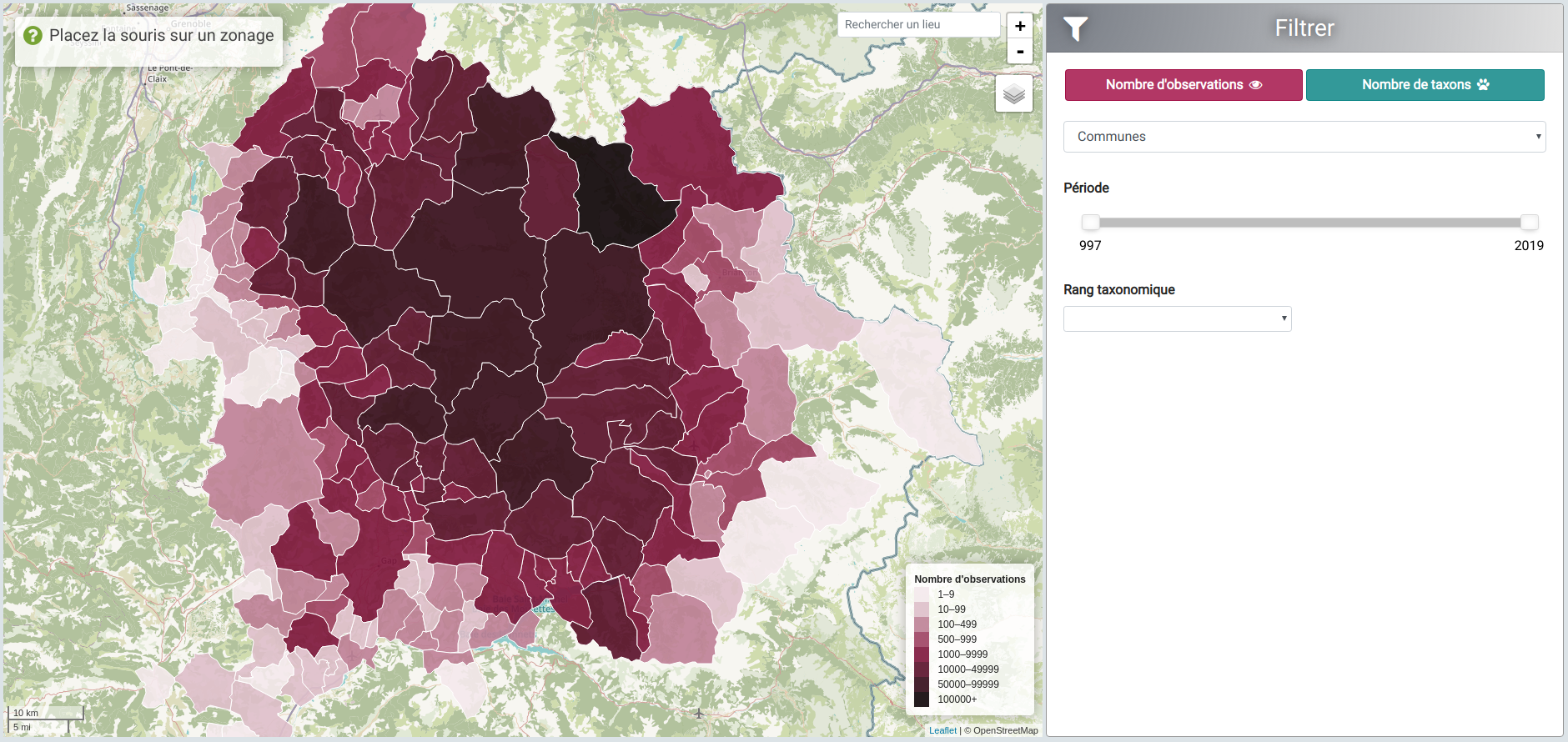 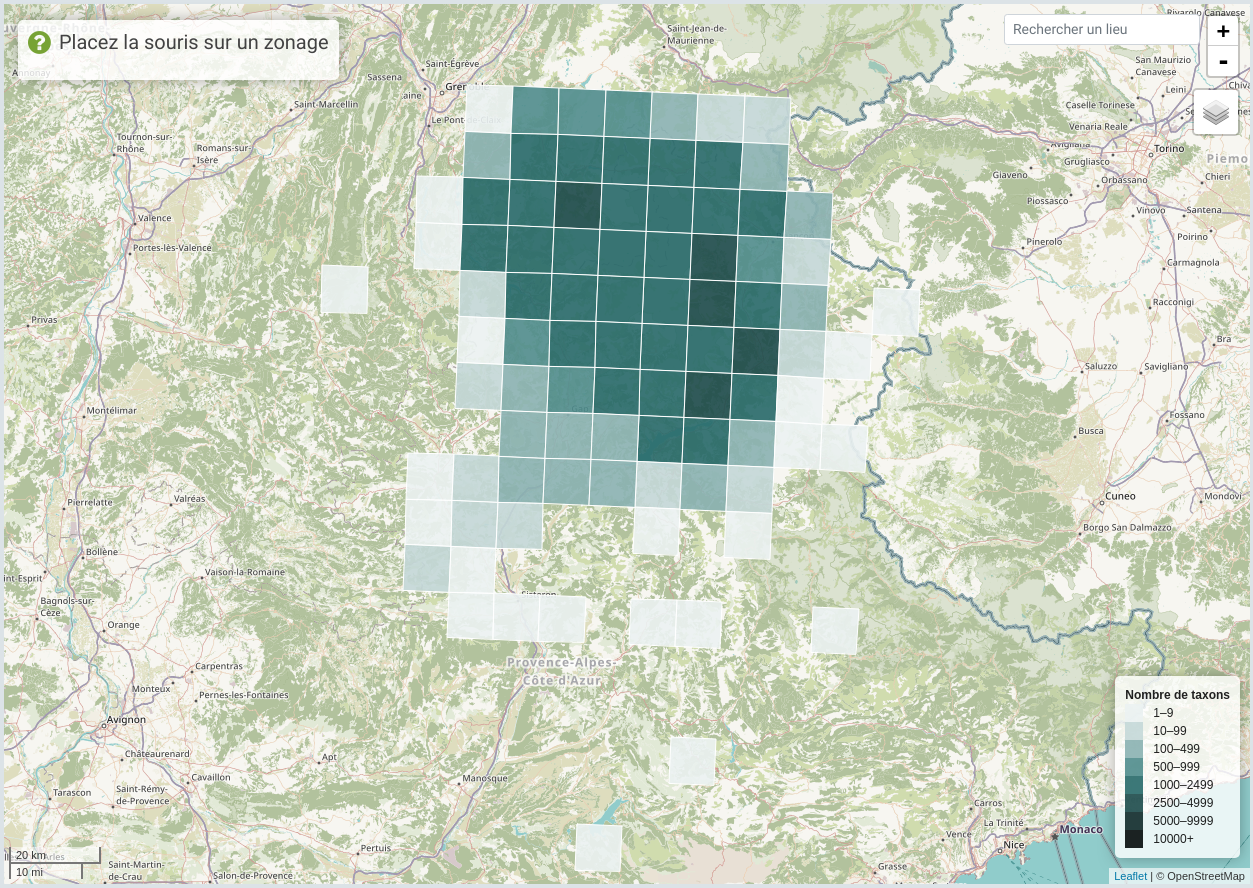 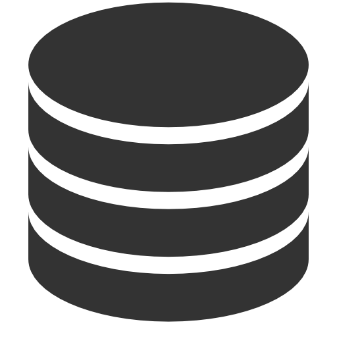 Front-end
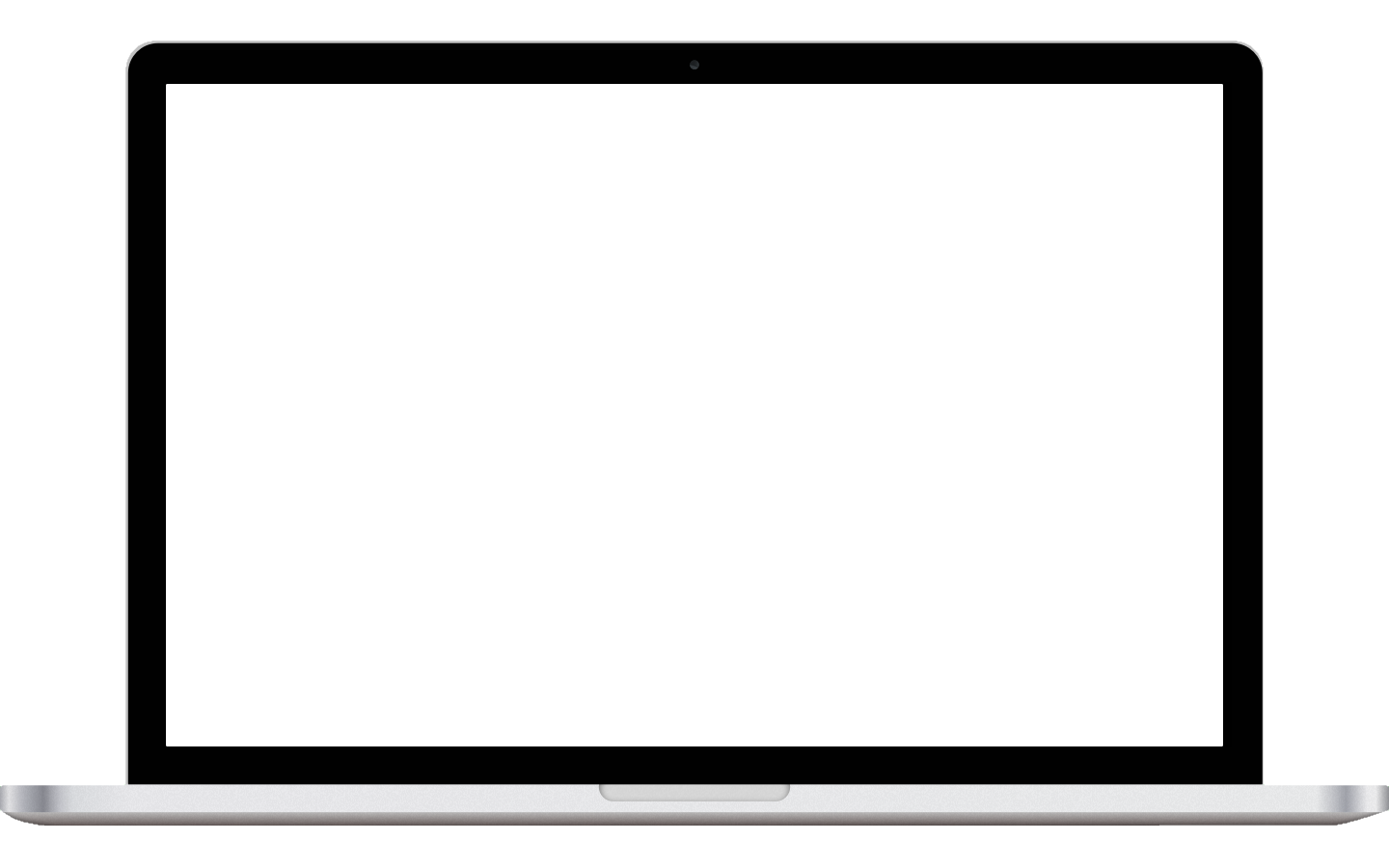 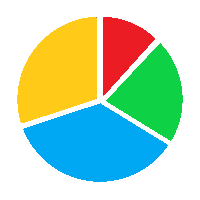 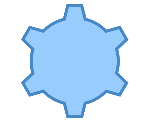 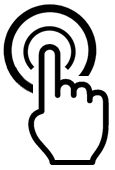 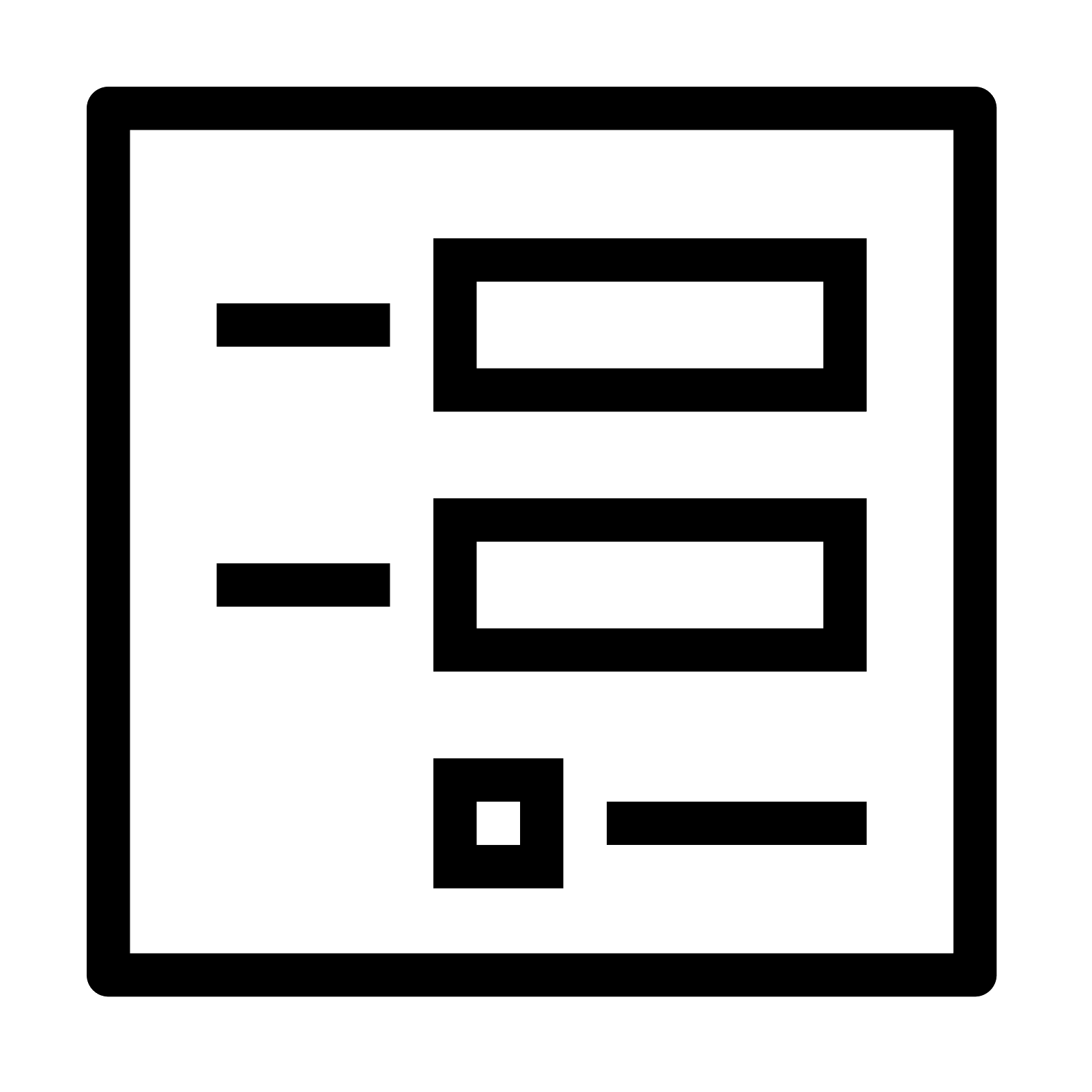 API
REST
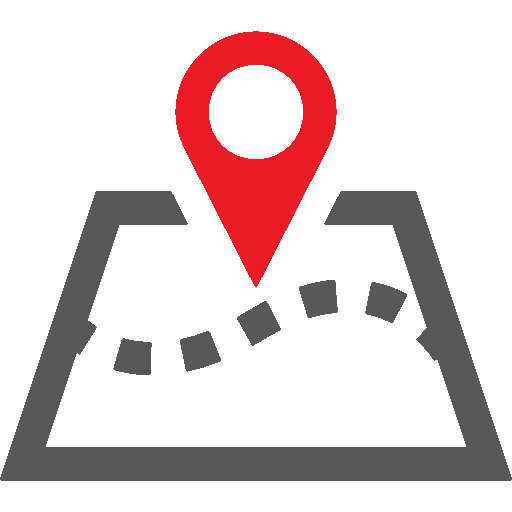 (Geo)JSON
/dashboard
Back-end
Contexte
Mission
Résultats
Conclusion
16
Optimisation des performances
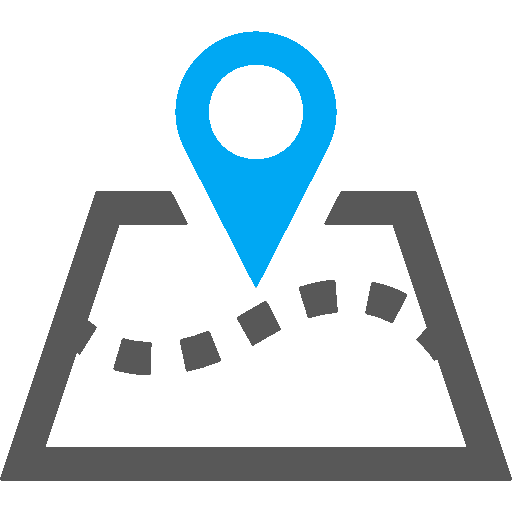 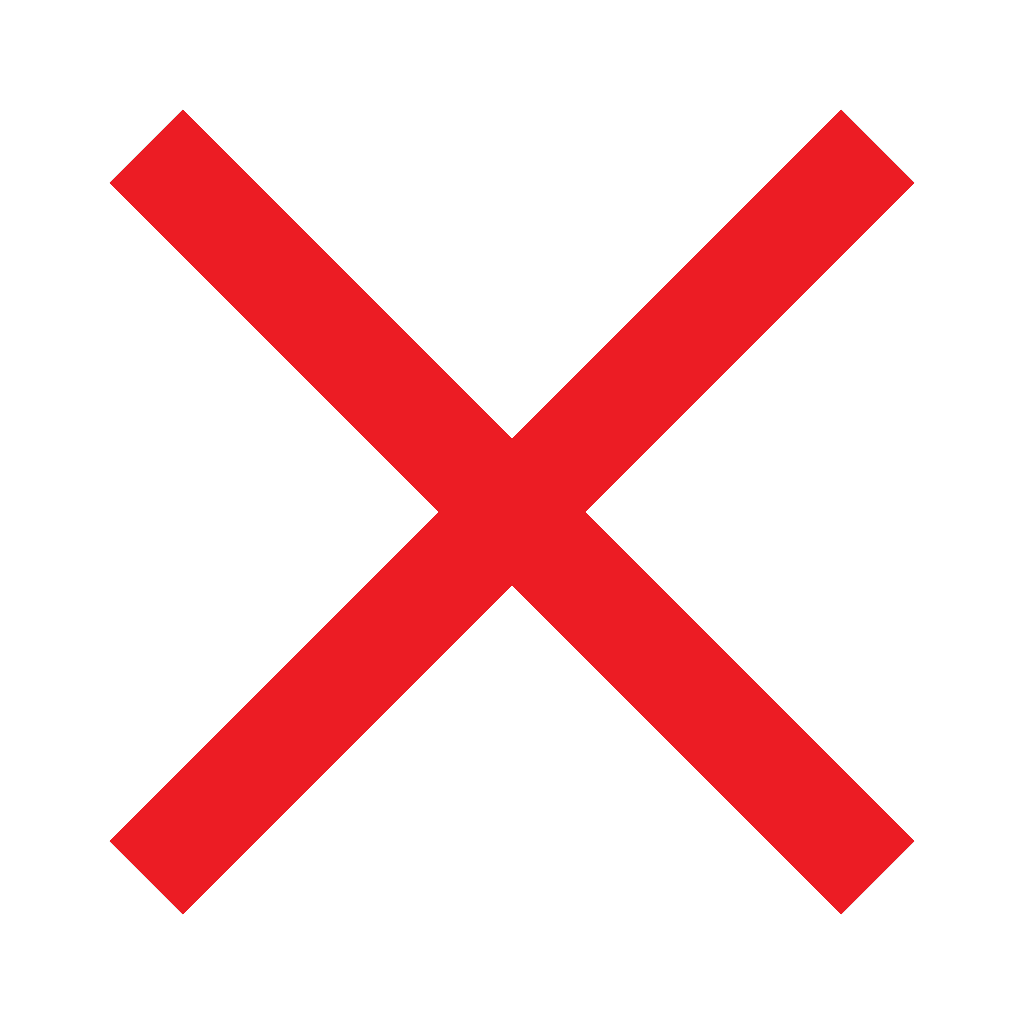 Vue matérialisée
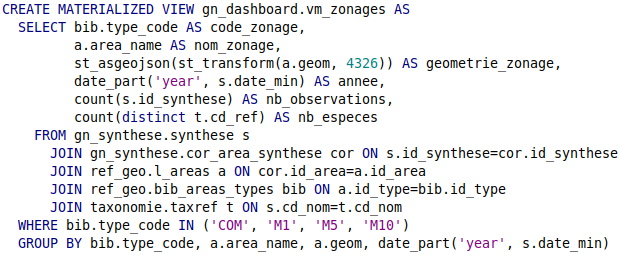 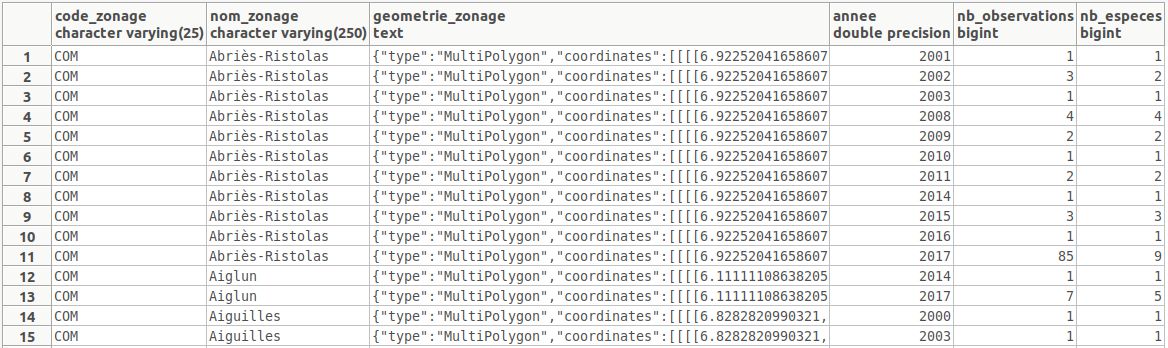 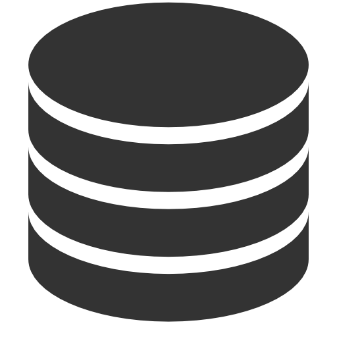 Contexte
Mission
Résultats
Conclusion
17
Optimisation des performances
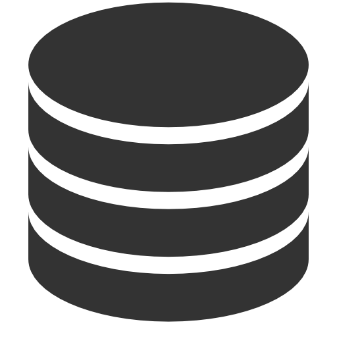 Front-end
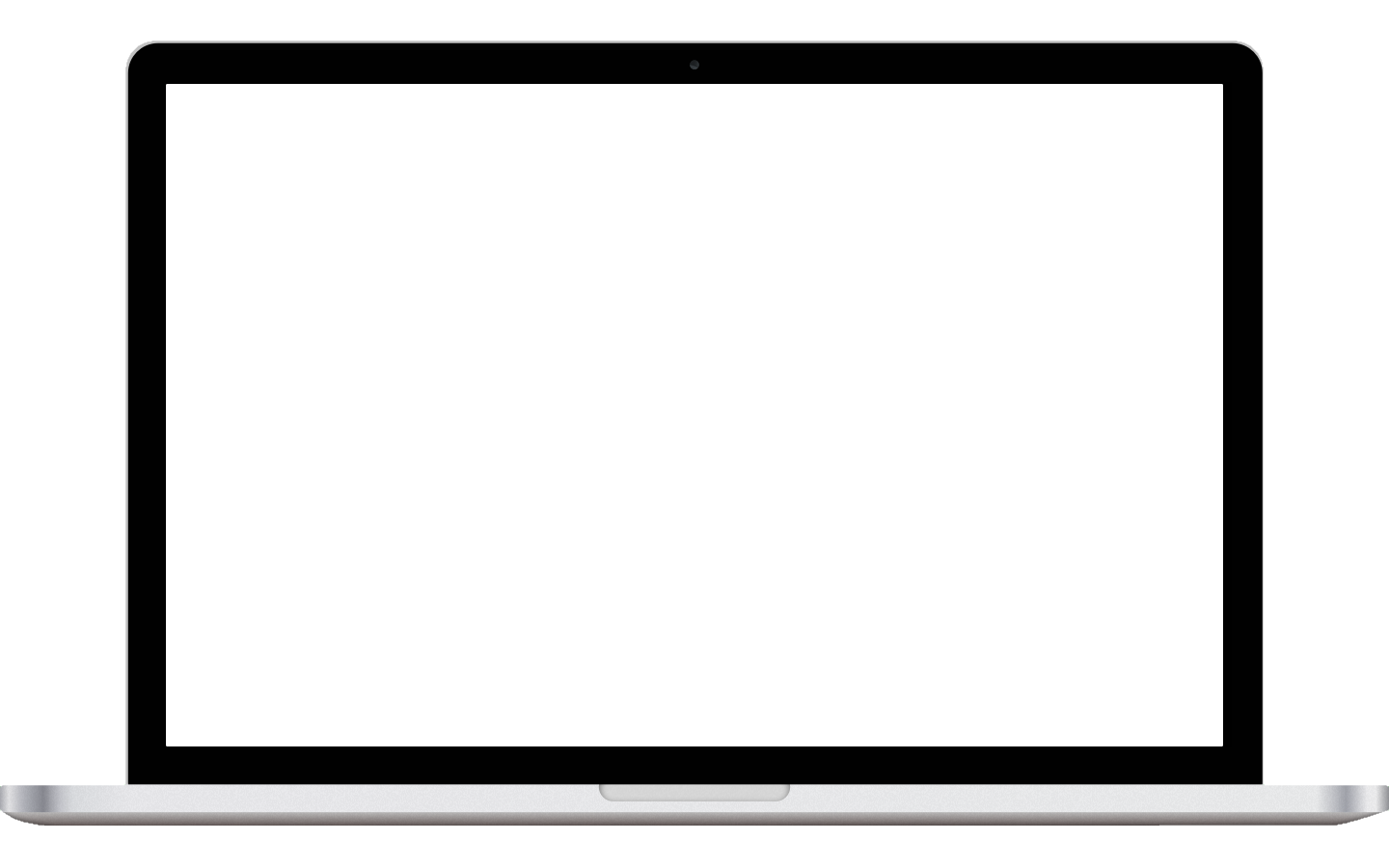 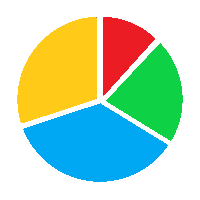 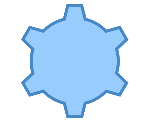 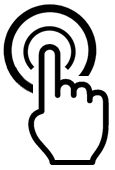 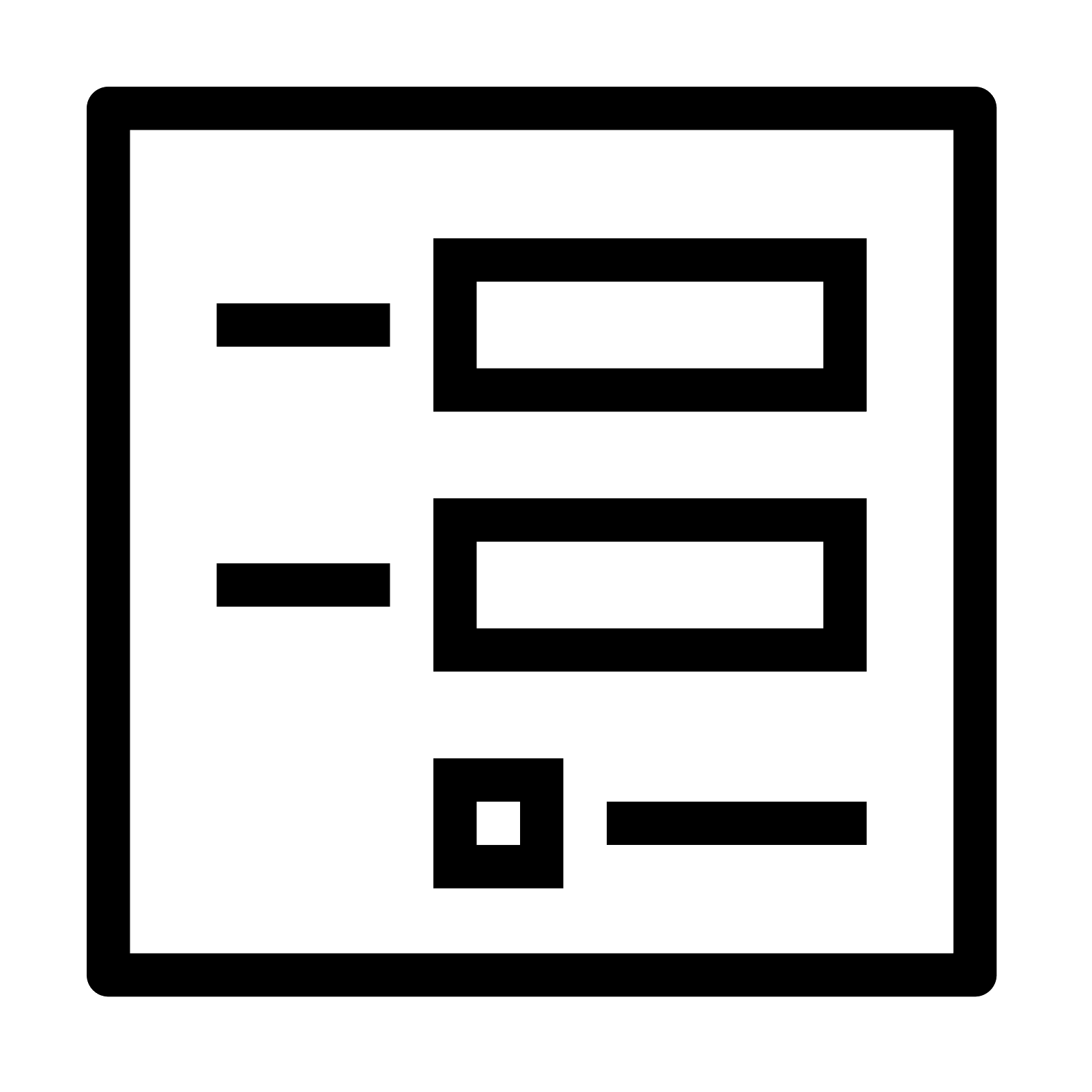 API
REST
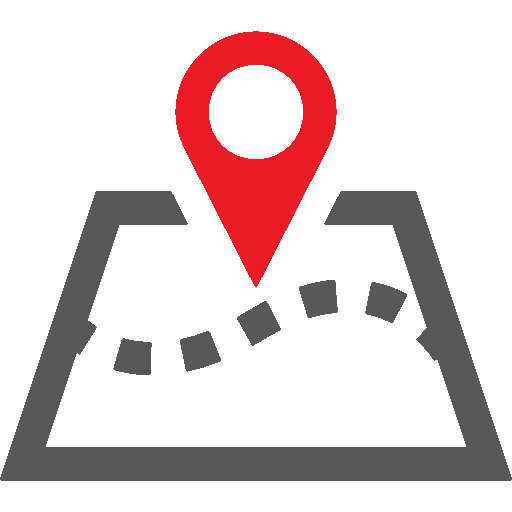 (Geo)JSON
/dashboard
Back-end
Contexte
Mission
Résultats
Conclusion
17
Optimisation des performances
Utilisation de sous-requêtes
Utilisation d’un champ indexé
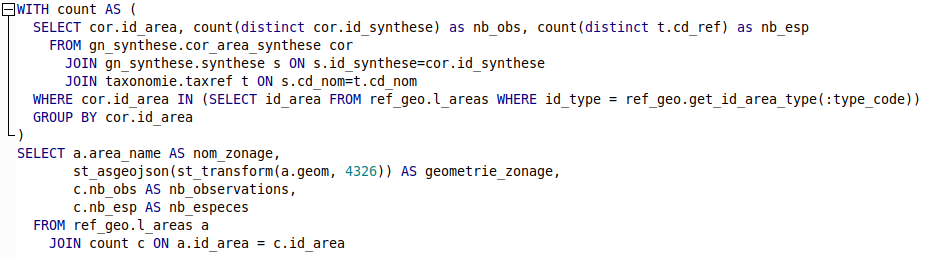 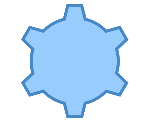 API
REST
Contexte
Mission
Résultats
Conclusion
18
Optimisation des performances
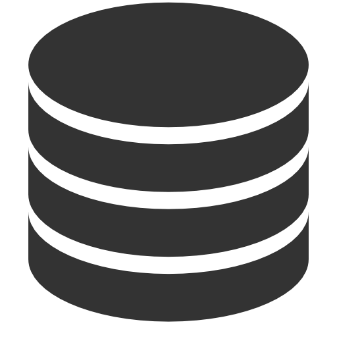 Front-end
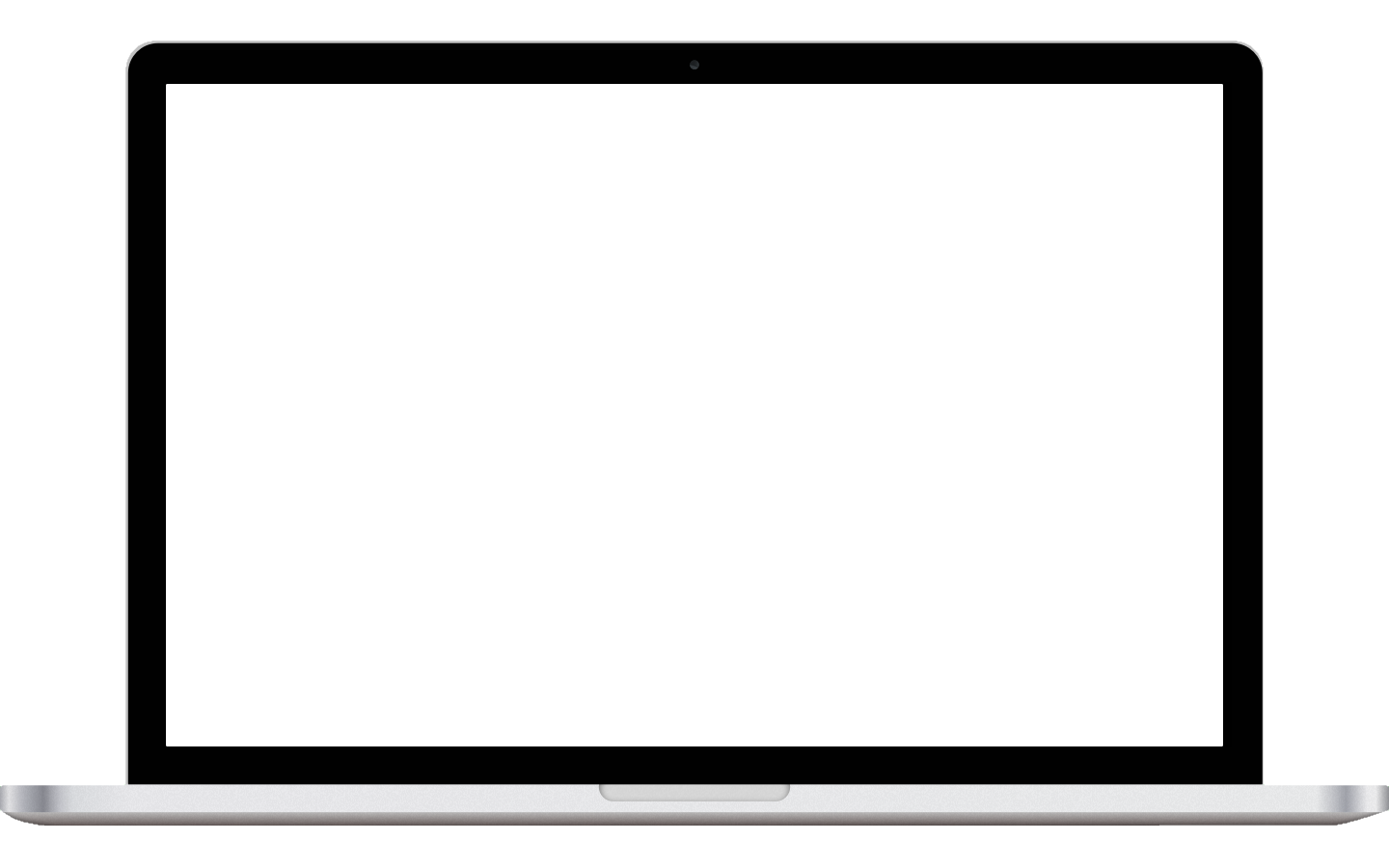 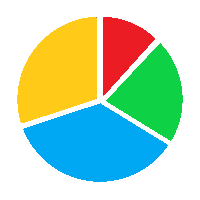 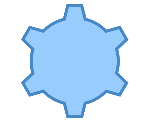 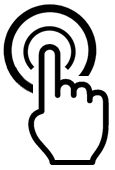 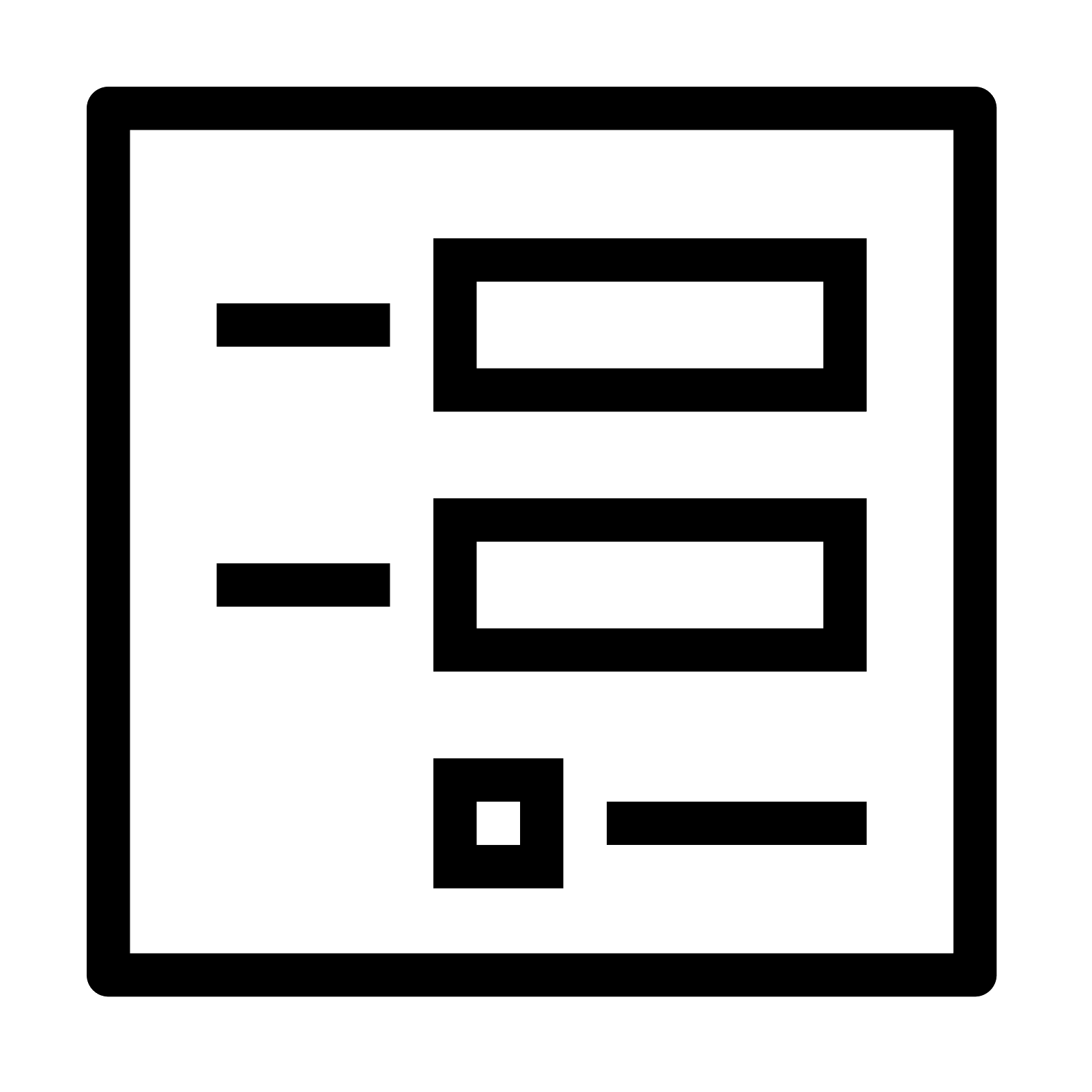 API
REST
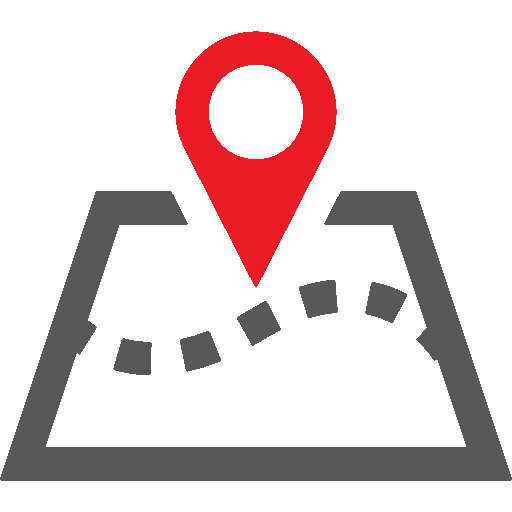 (Geo)JSON
/dashboard
Back-end
Contexte
Mission
Résultats
Conclusion
18
Optimisation des performances
Fonction spatiale pour la simplification des géométries
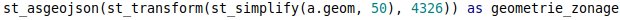 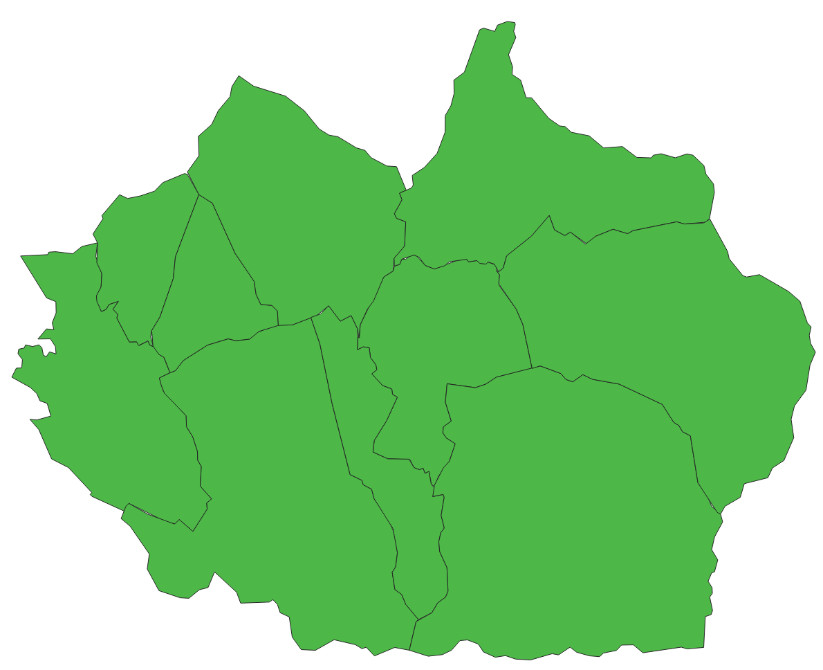 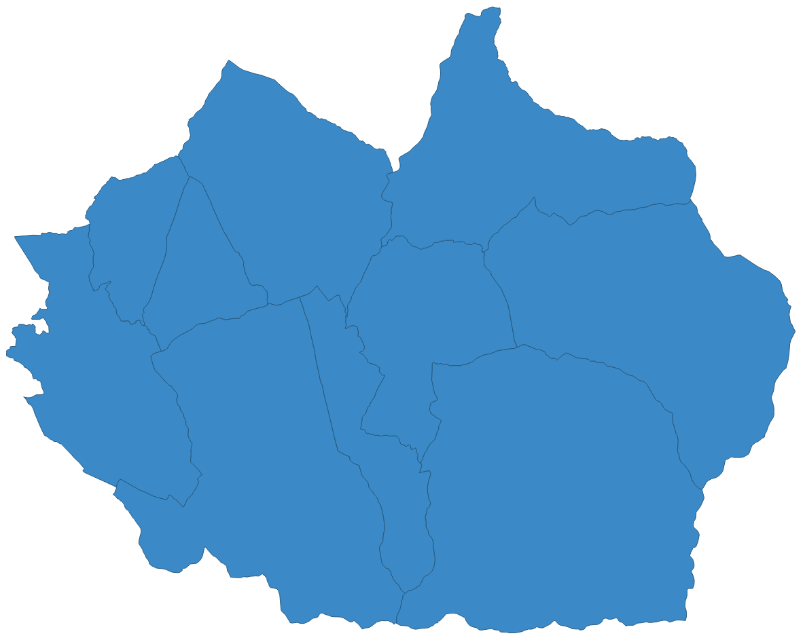 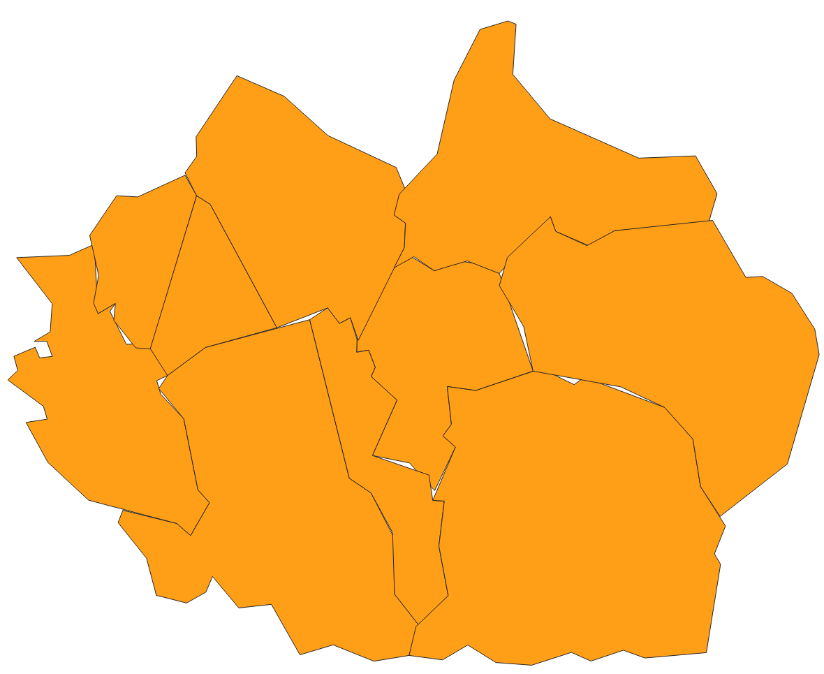 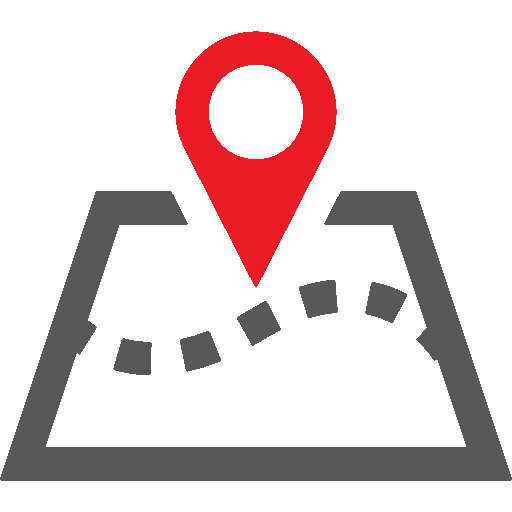 st_simplify 200
st_simplify 50
Contexte
Mission
Résultats
Conclusion
19
Optimisation des performances
Fonction spatiale pour la simplification des géométries
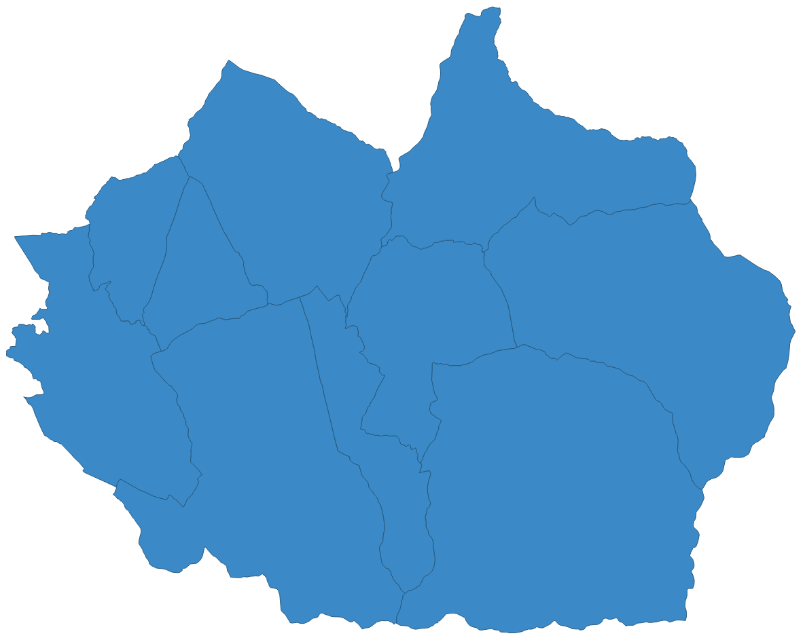 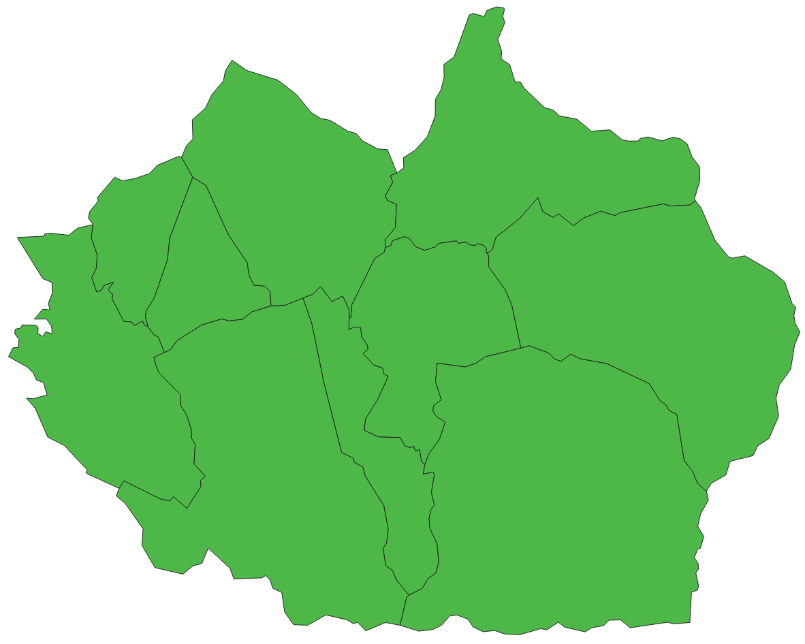 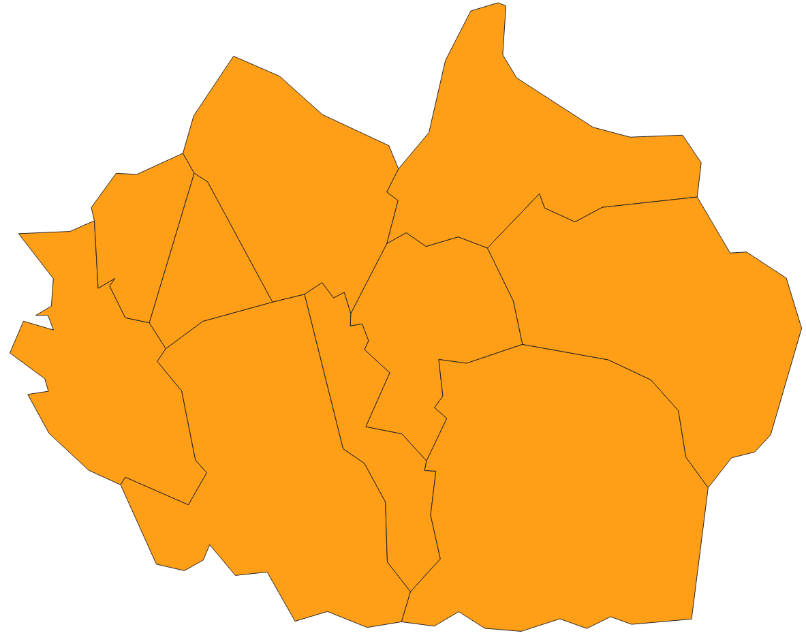 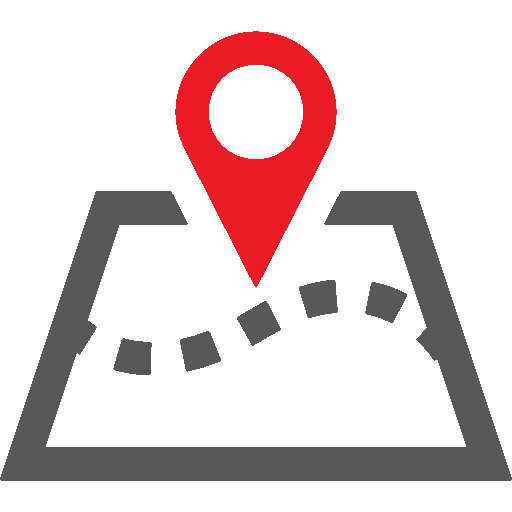 st_simplifyPreserveTopology 200
st_simplifyPreserveTopology 50
Contexte
Mission
Résultats
Conclusion
20
Démonstration du module
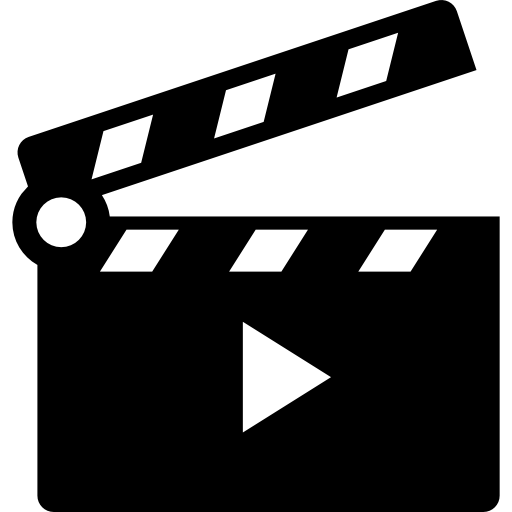 Contexte
Mission
Résultats
Conclusion
21
Le module « Tableau de bord »
en bref
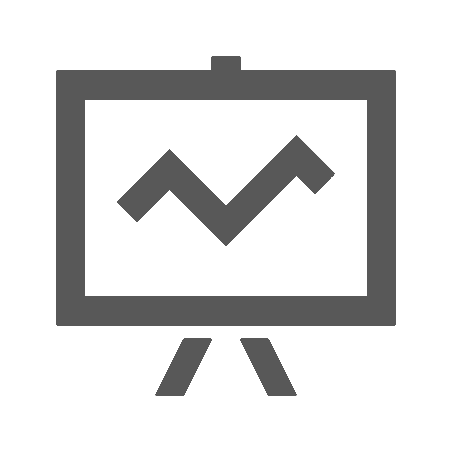 Contexte
Mission
Résultats
Conclusion
22
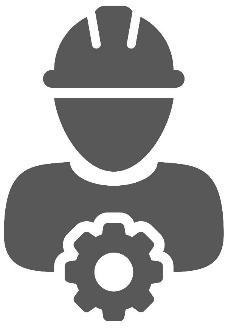 Un projet couvrant une chaîne de travail complète
http://demo.geonature.fr/geonature/ (identifiant : admin – mot de passe : admin)
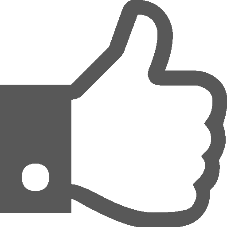 Un module testé et approuvé
Un module générique destiné à être enrichi par la communauté
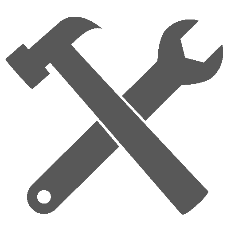 GeoNature
Contexte
Mission
Résultats
Conclusion
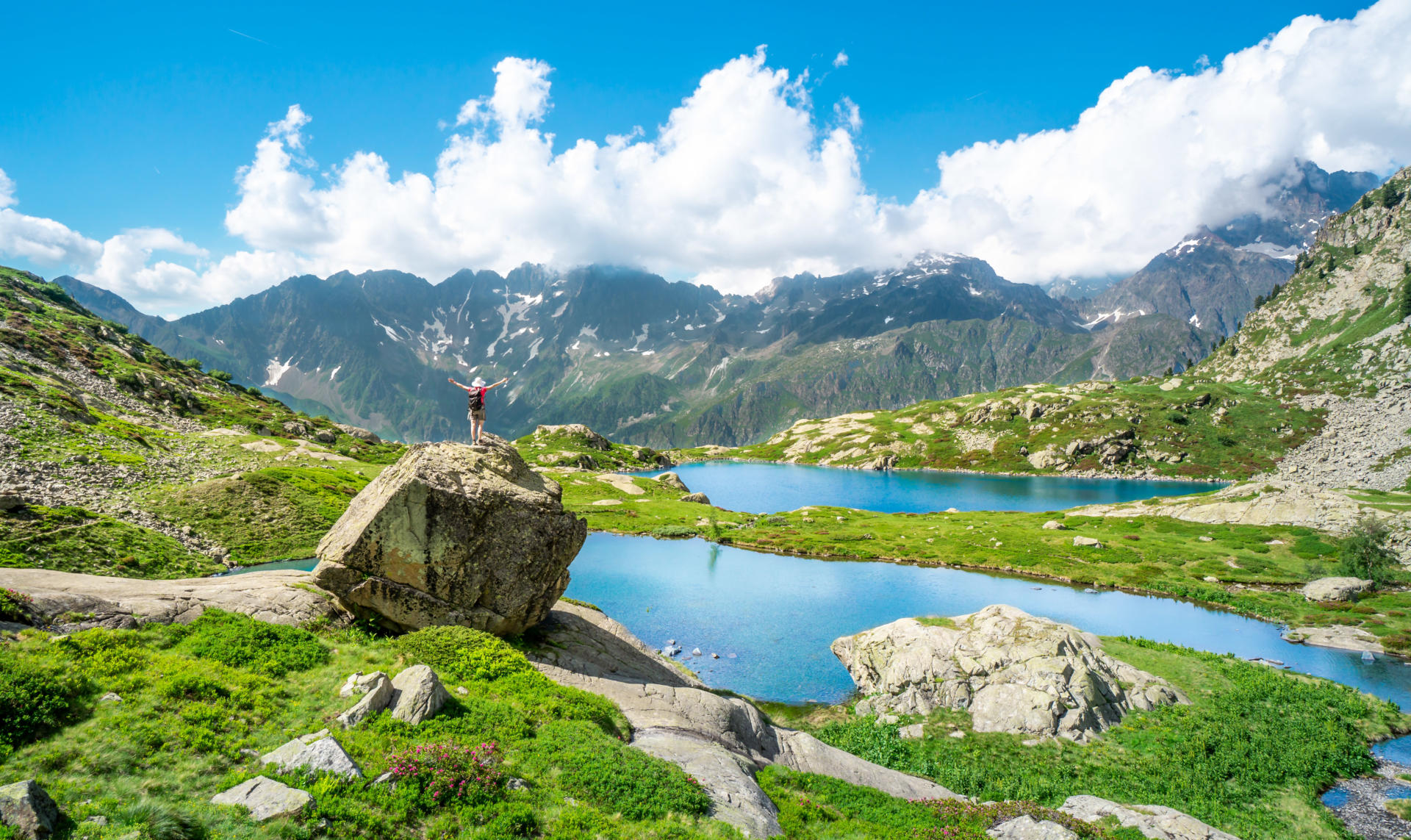 Merci de votre attention
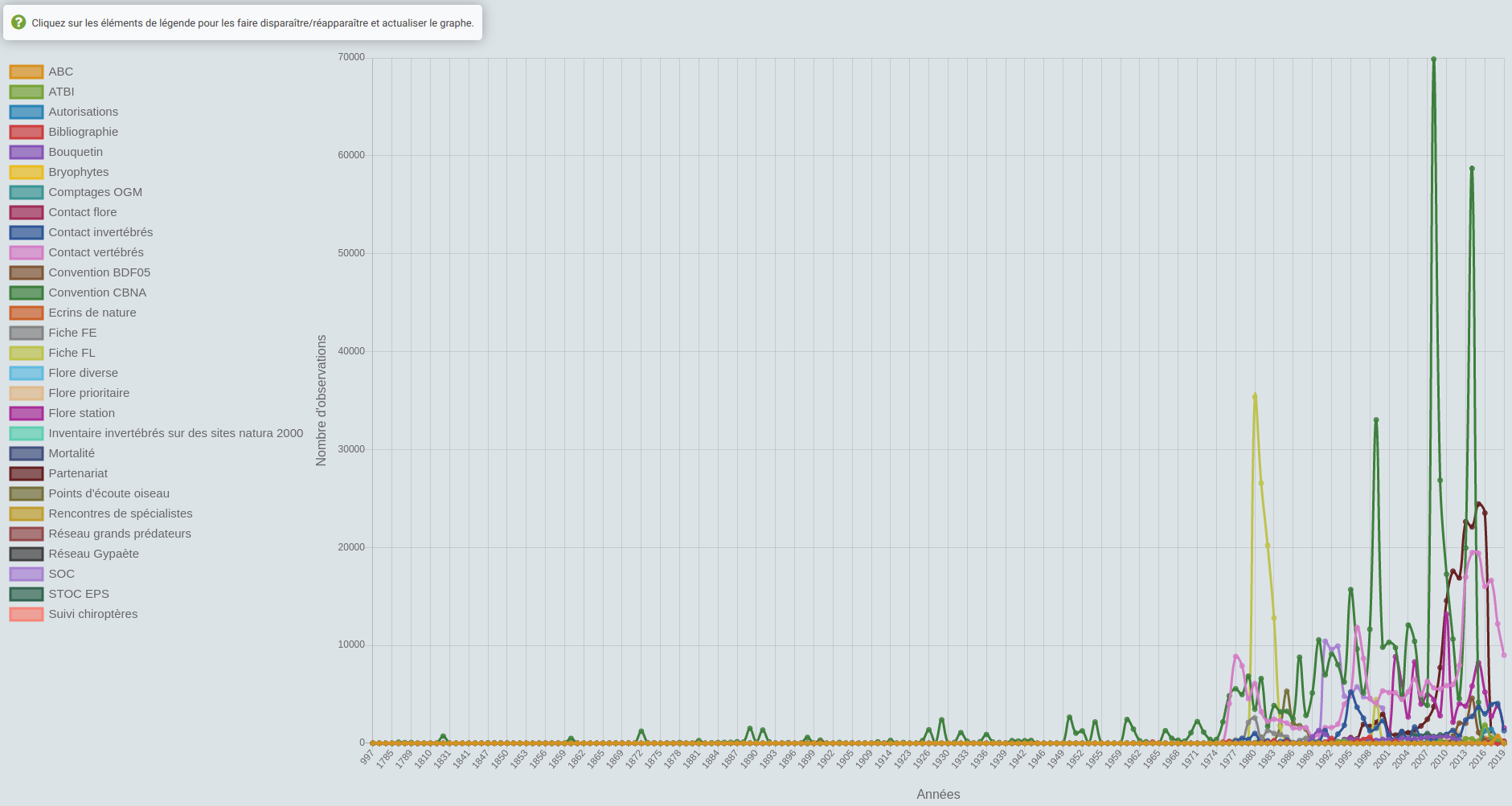 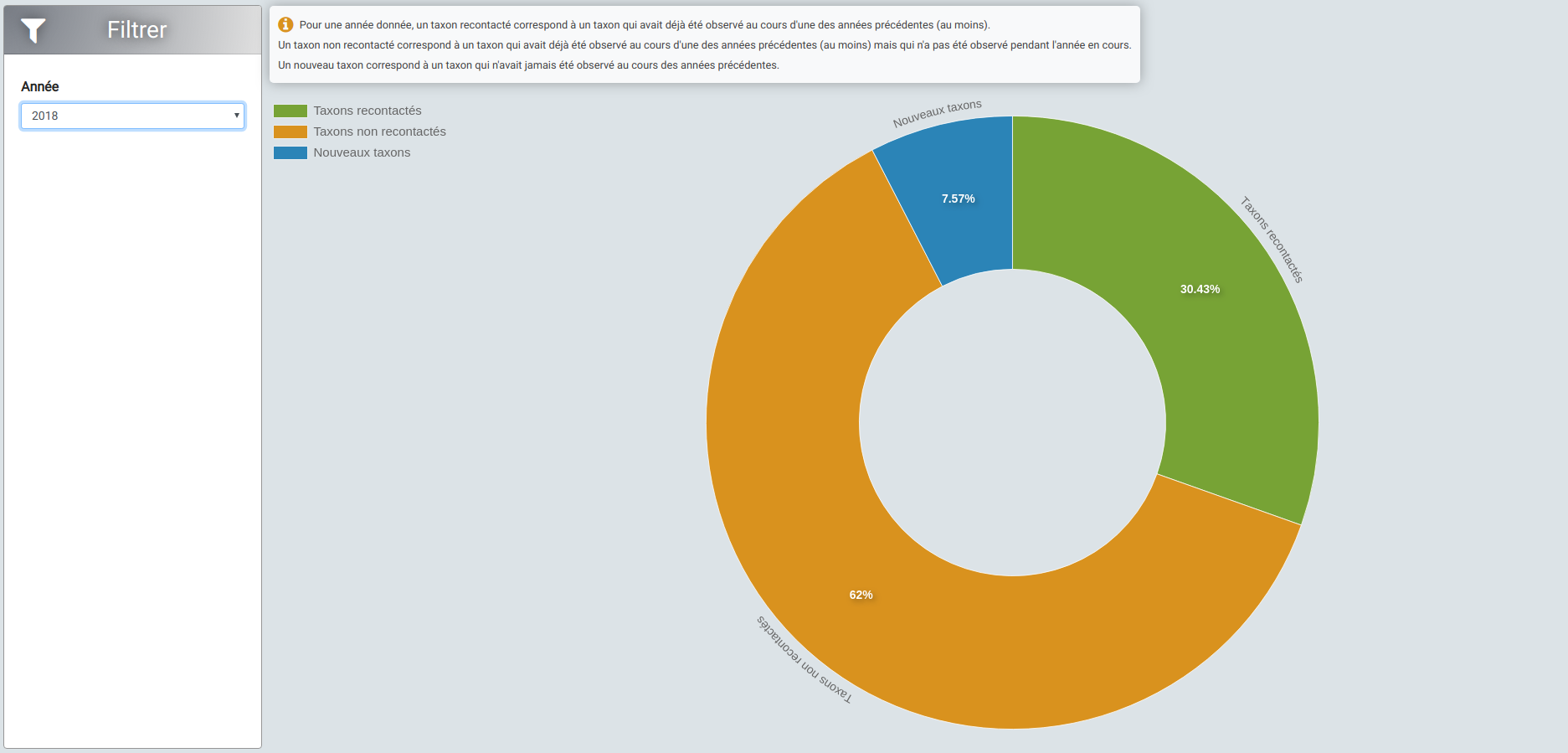 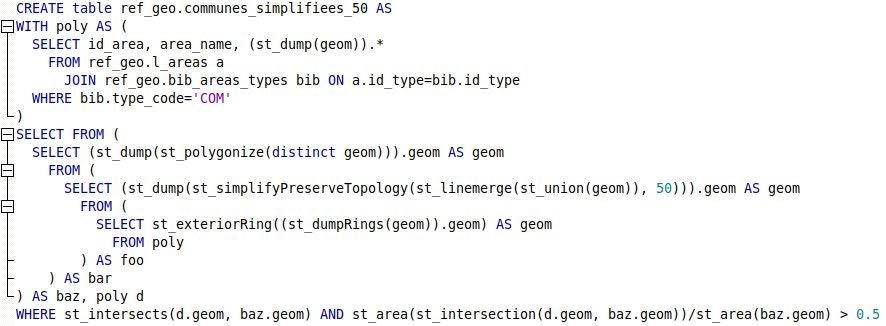 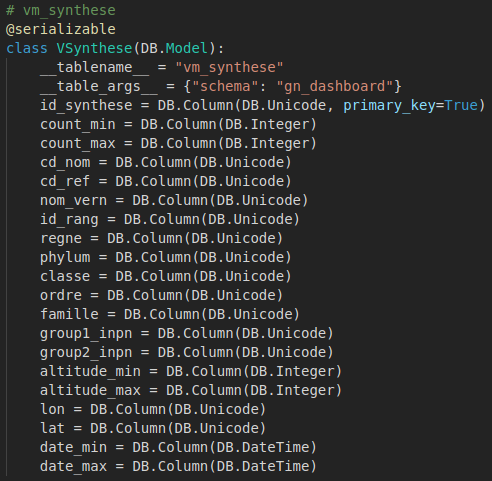 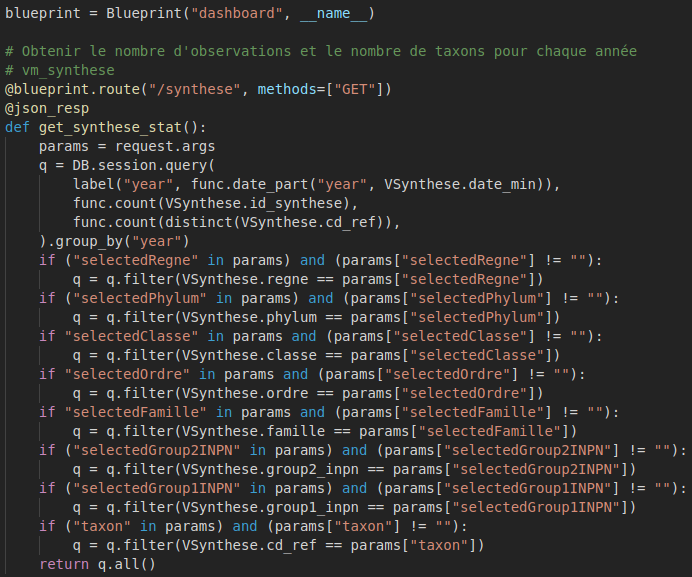 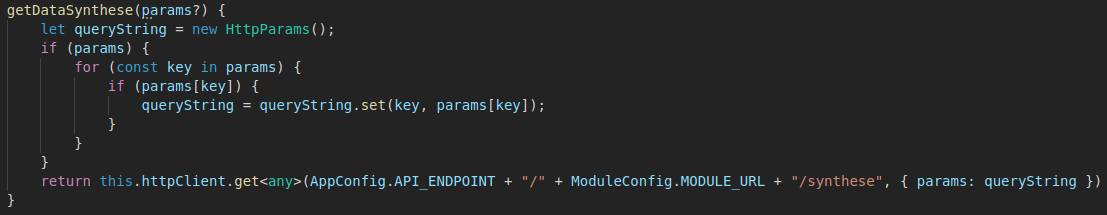 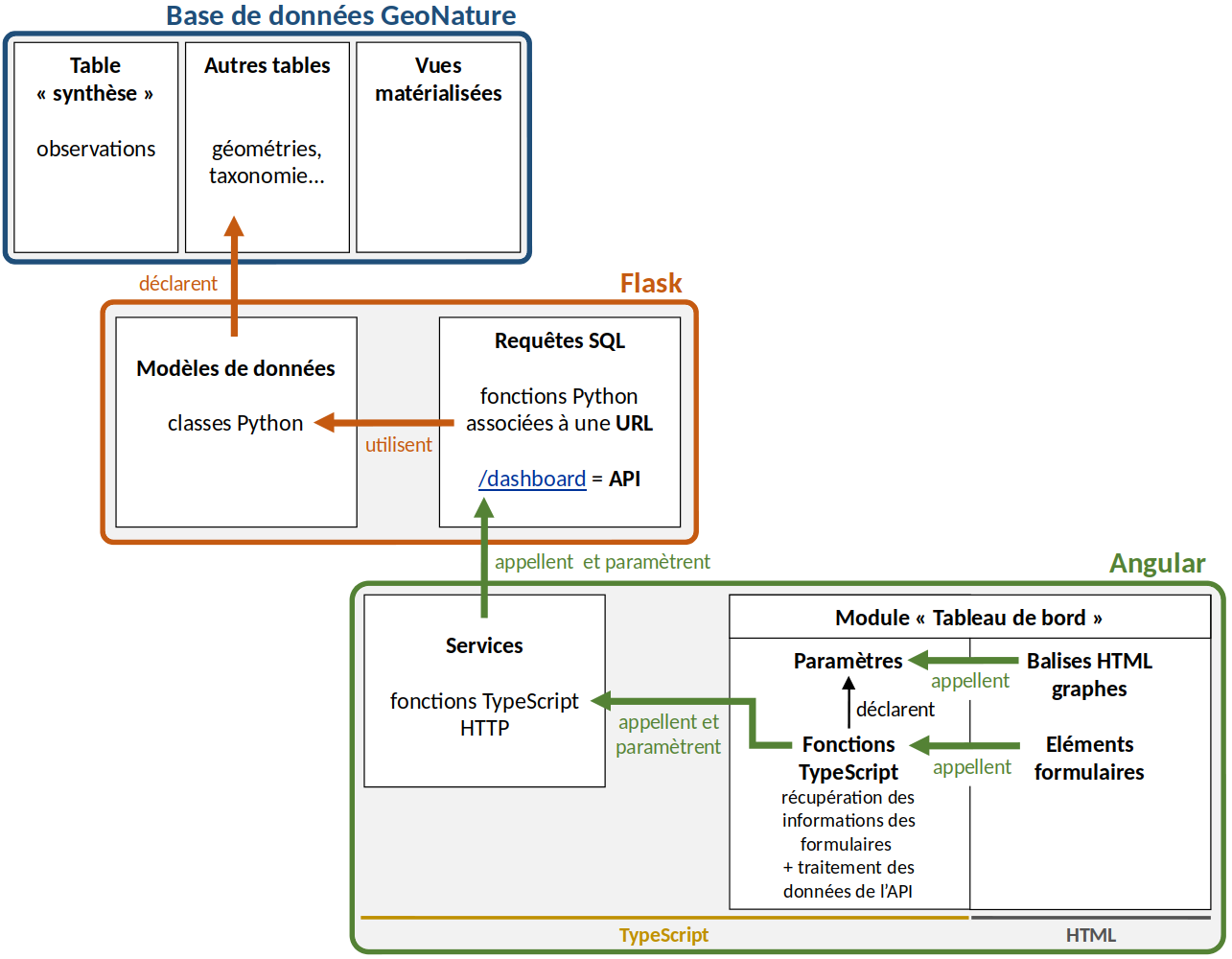 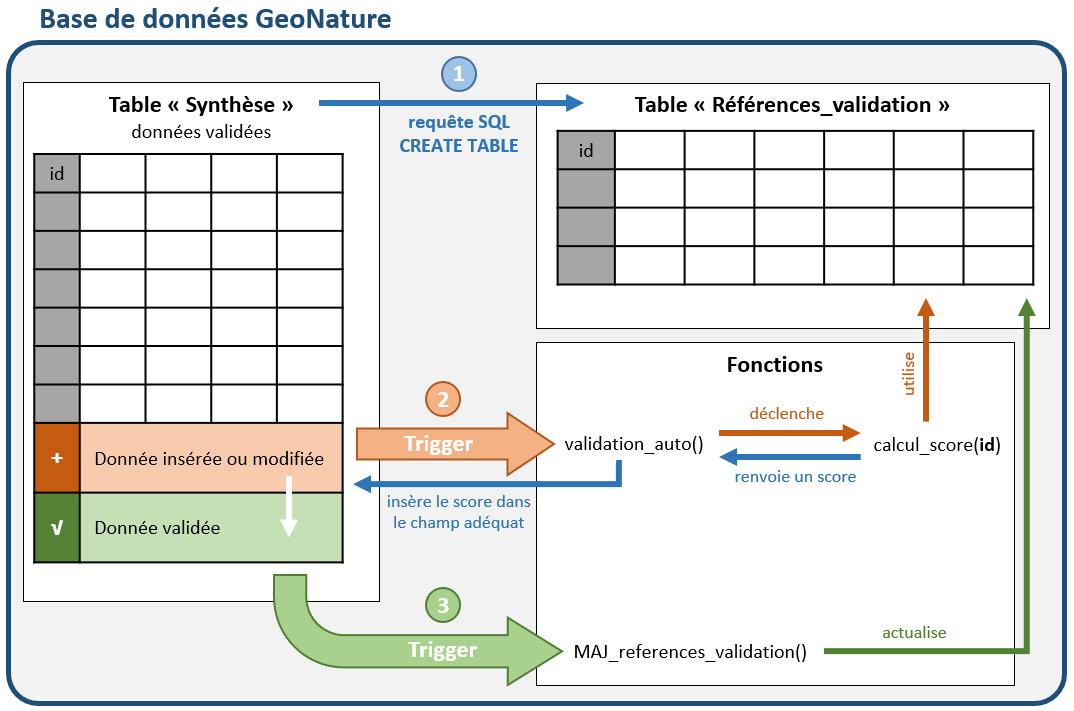